Ortodoncie
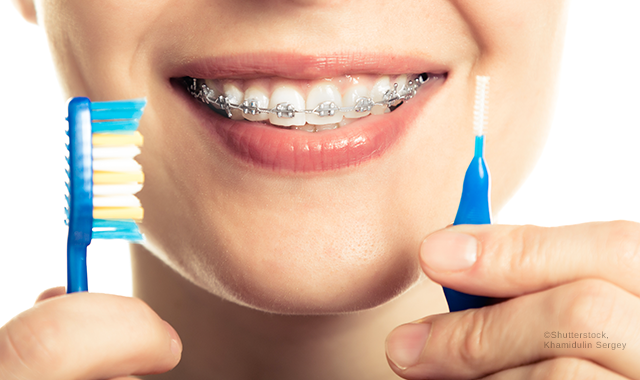 Rozdělení ortodontických anomálií
Etiologie ortodontických anomálií
Prevence a profylaxe orto anomálií
Co je to Ortodoncie?
Pravidelný chrup
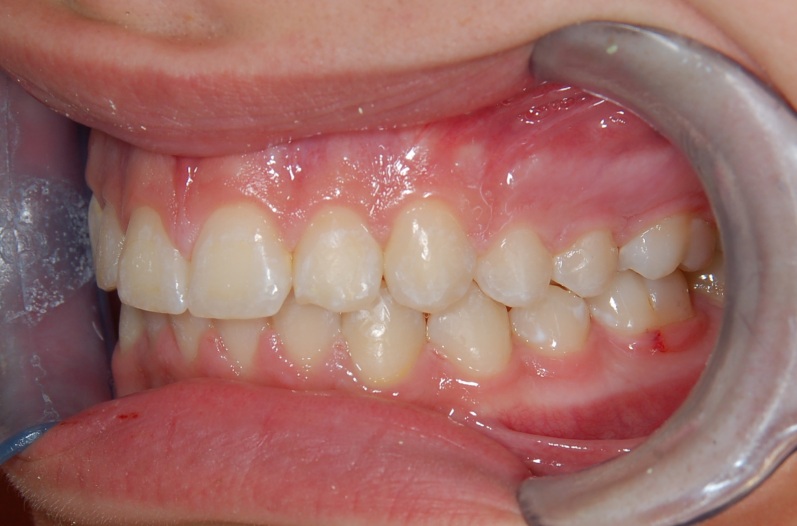 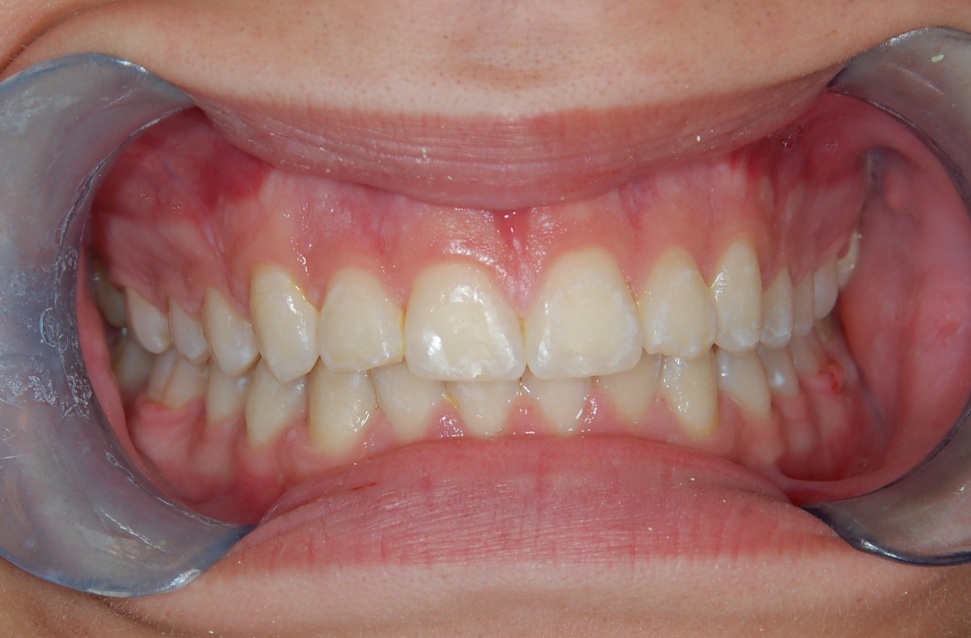 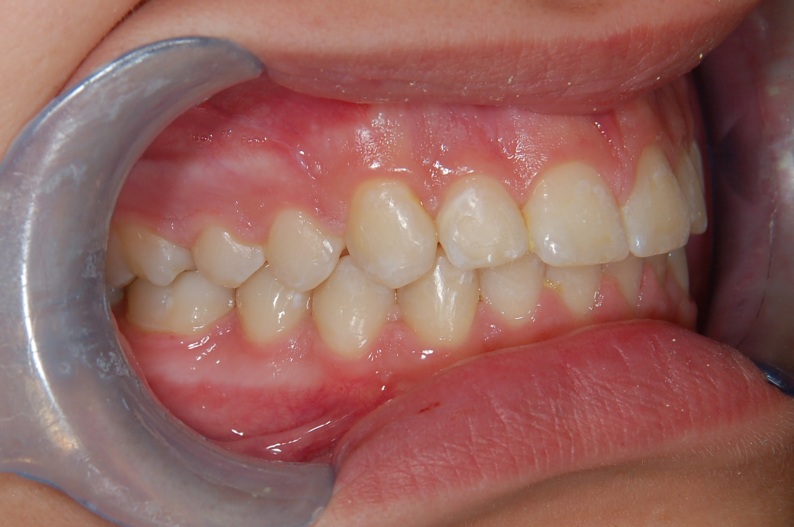 Pravidelný chrup
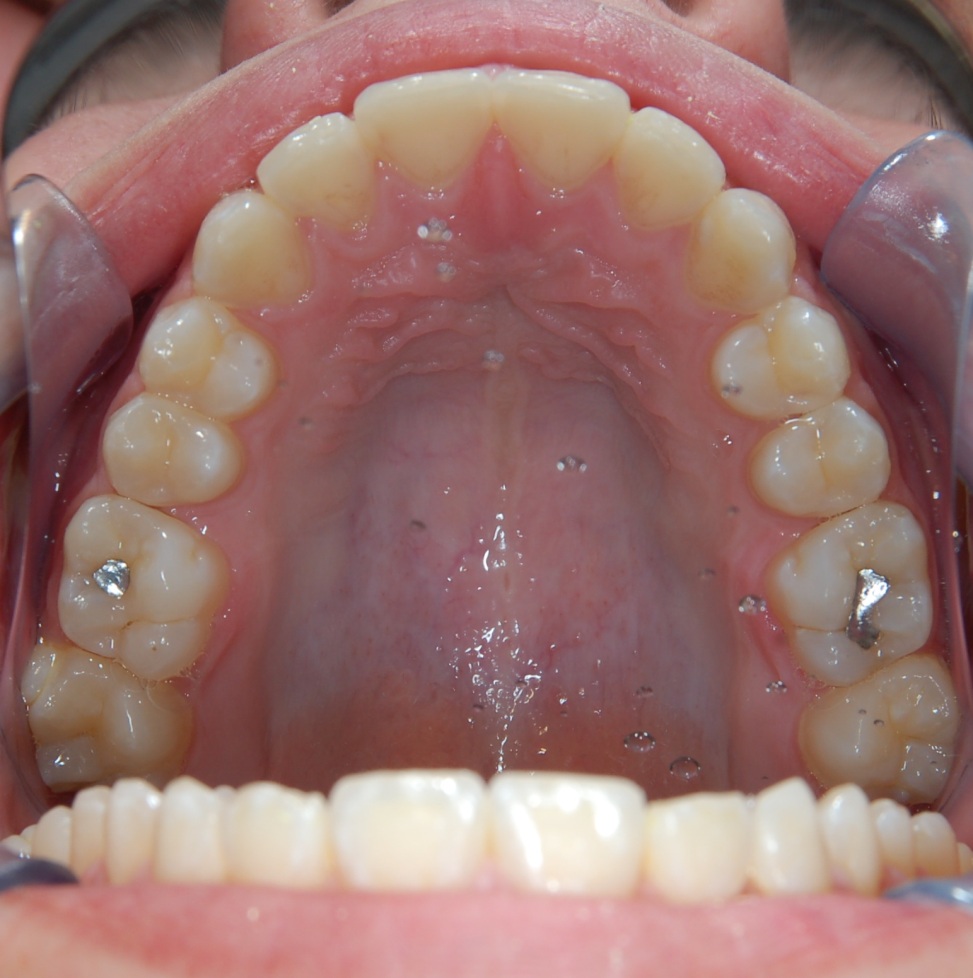 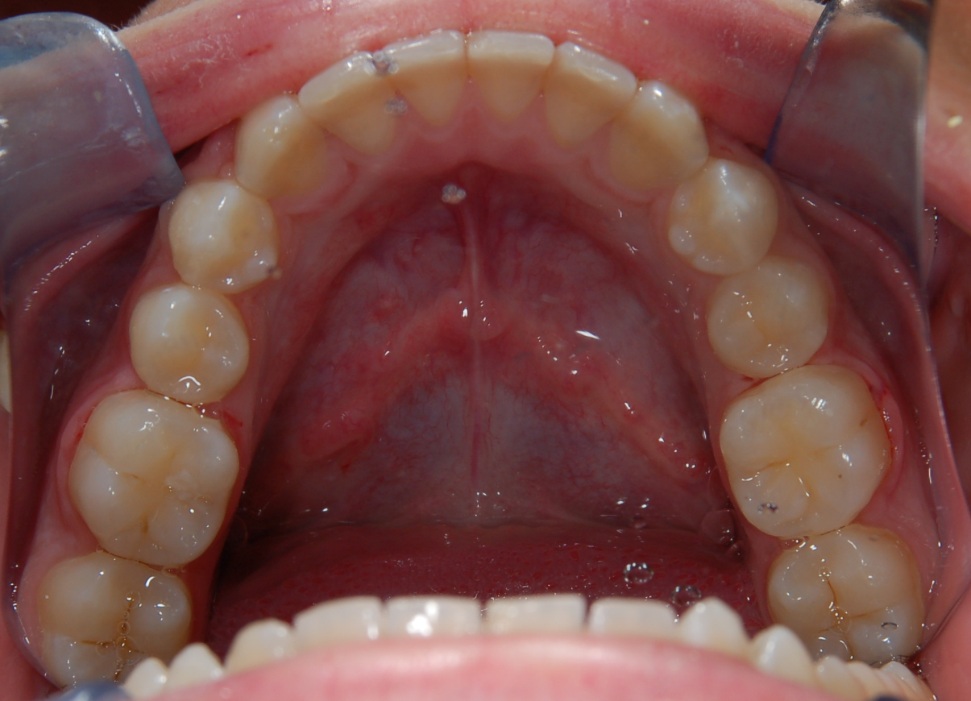 Rozdělení ortodontických anomálií
1. Anomálie velikosti zubů
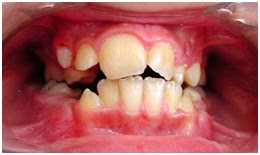 makrodoncie – nadměrná velikosti zubů
 mikrodoncie – malá velikost zubů

 stěsnání : nedostatek místa pro pravidelné zařazení zubů
 mezerovitý chrup : nadbytek místa (trema, diastema)
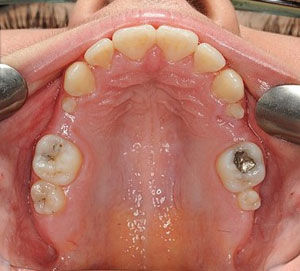 1. Anomálie Tvaru zubů
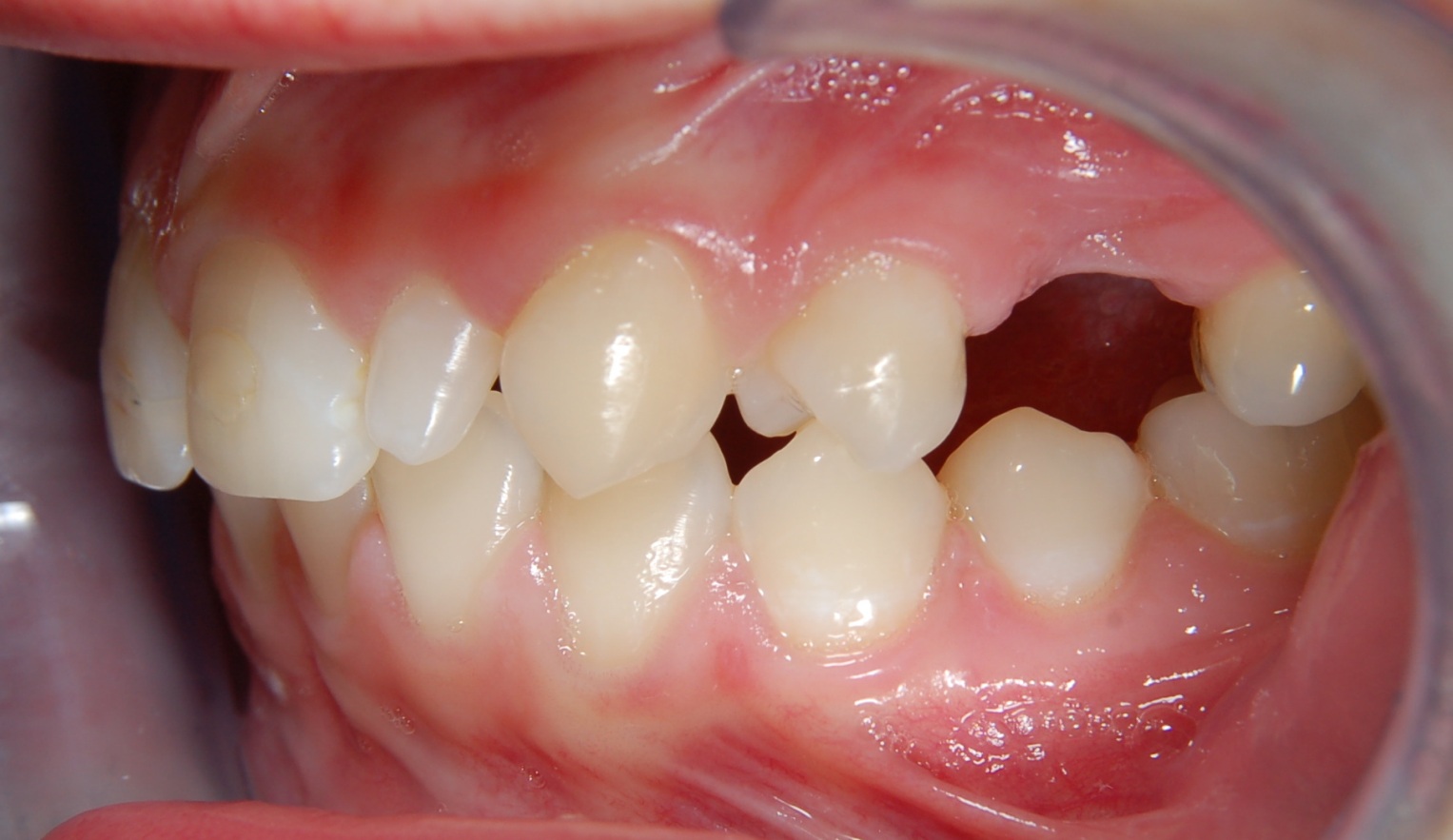 čípkovitý laterální řezák
 srostlice
 dens in dente
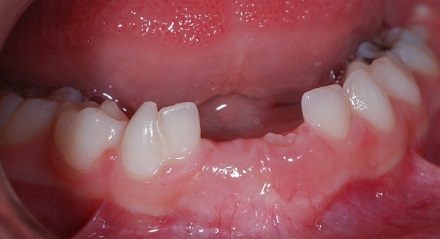 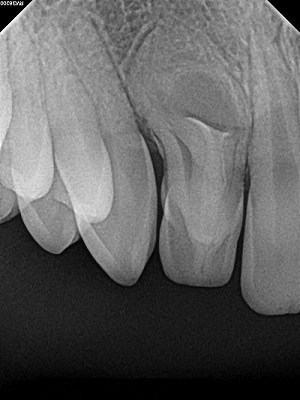 1. Anomálie počtu zubů
hypodoncie – snížení počtu zubních zárodků
 ageneze – jednotlivý nezaložený zub
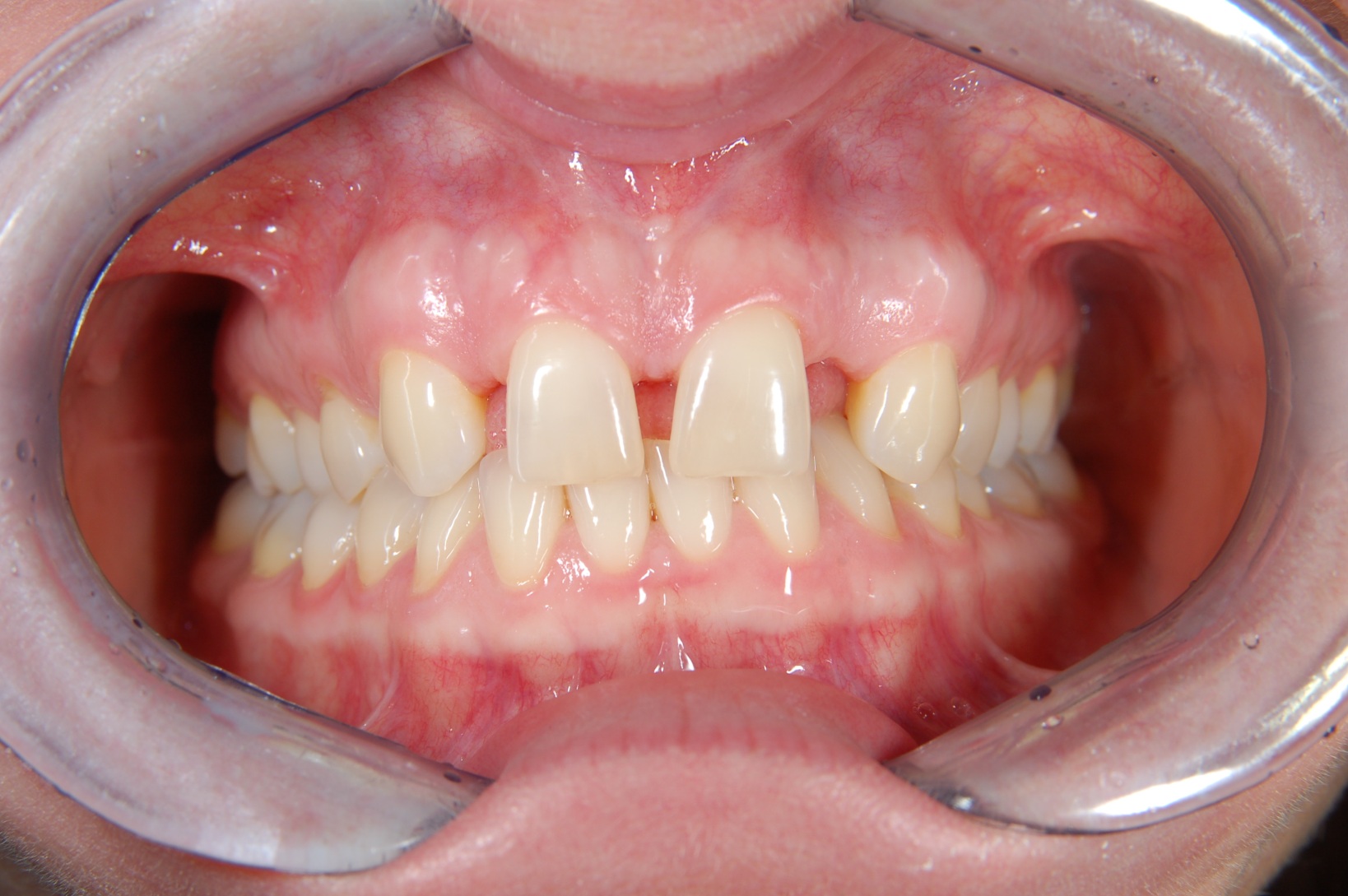 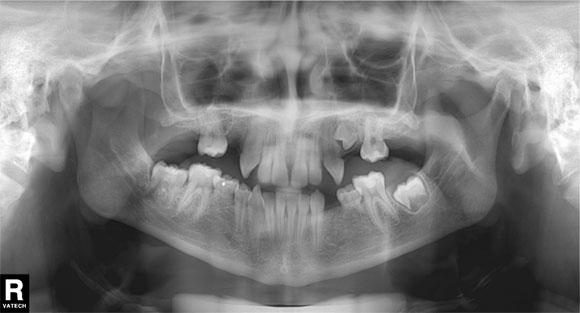 1. Anomálie počtu zubů
hyperdoncie – zvýšený počet zubů (přespočetné)
(nejčastěji mesiodens v krajině střední čáry, méně často pak přespočetné zuby v oblasti laterálního řezáku, premolárů či molárů)
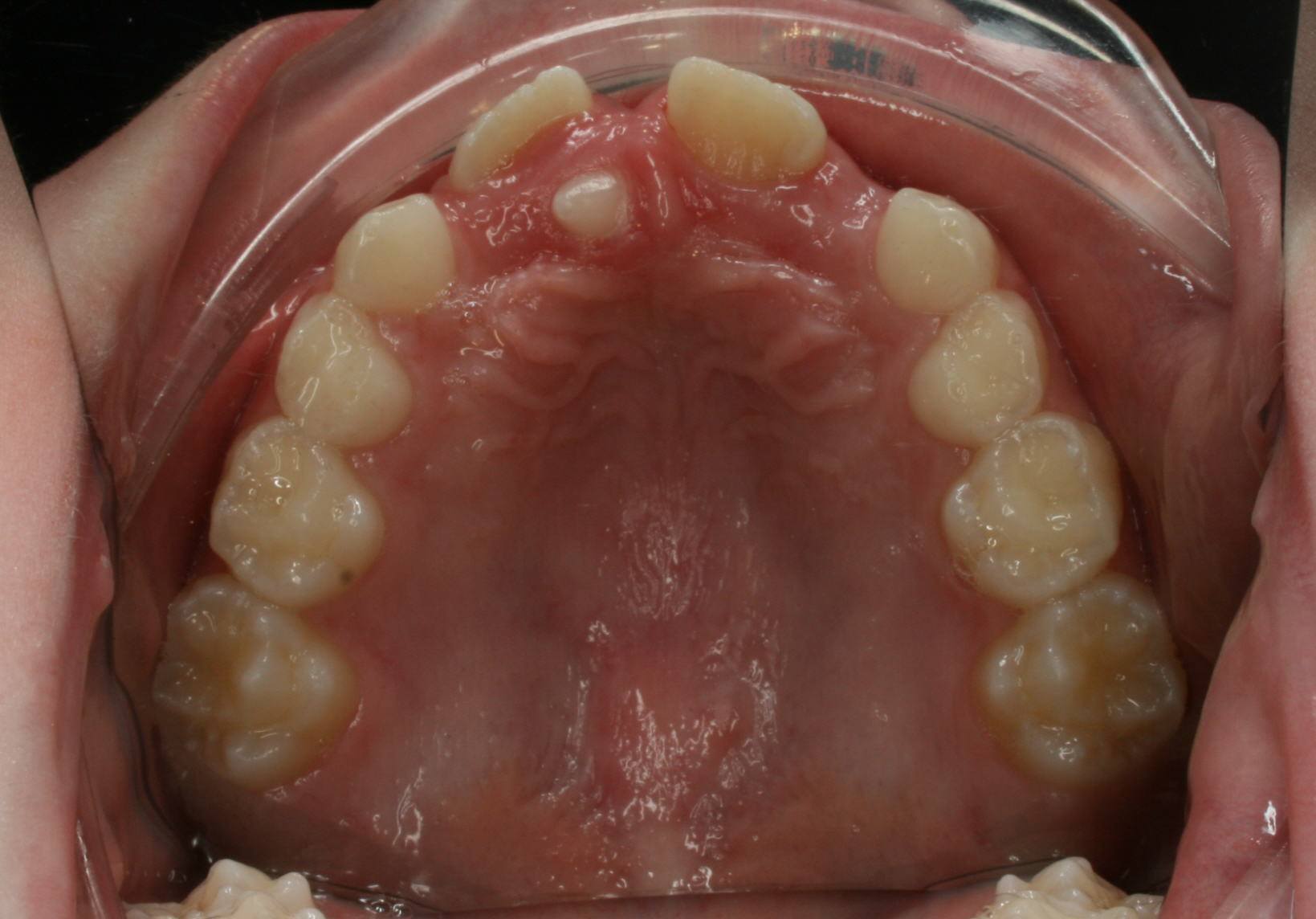 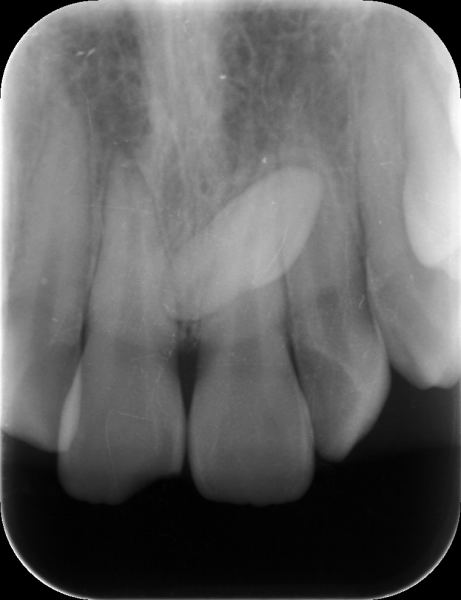 2. Anomálie postavení zubů
inklinace - sklon zubu
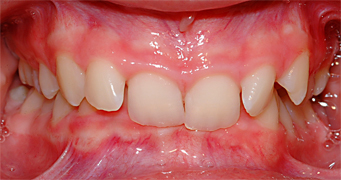 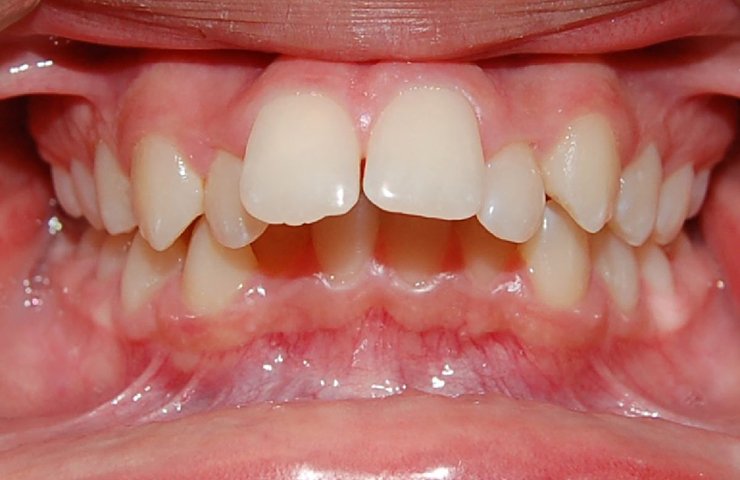 2. Anomálie postavení zubů
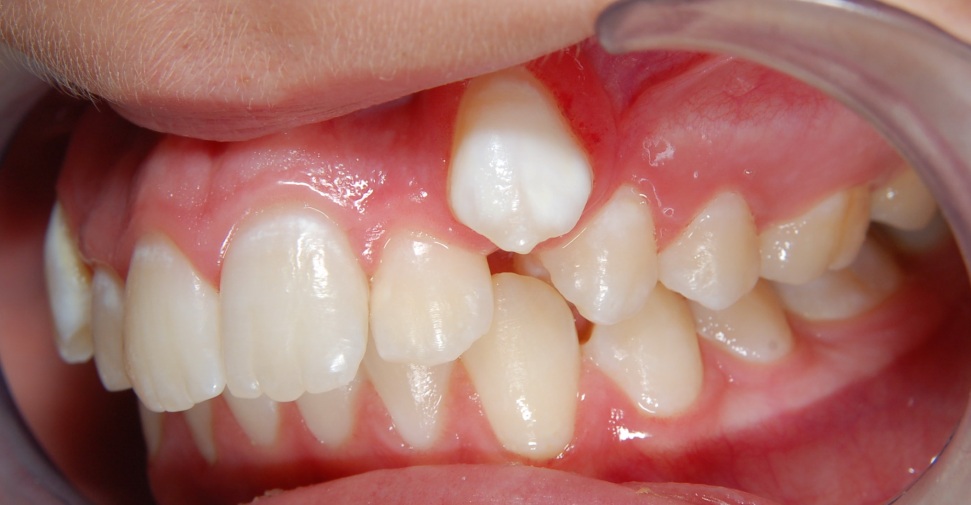 anomální erupce – korunka prořezala mimo zubní řadu
 vestibulární
 palatinální
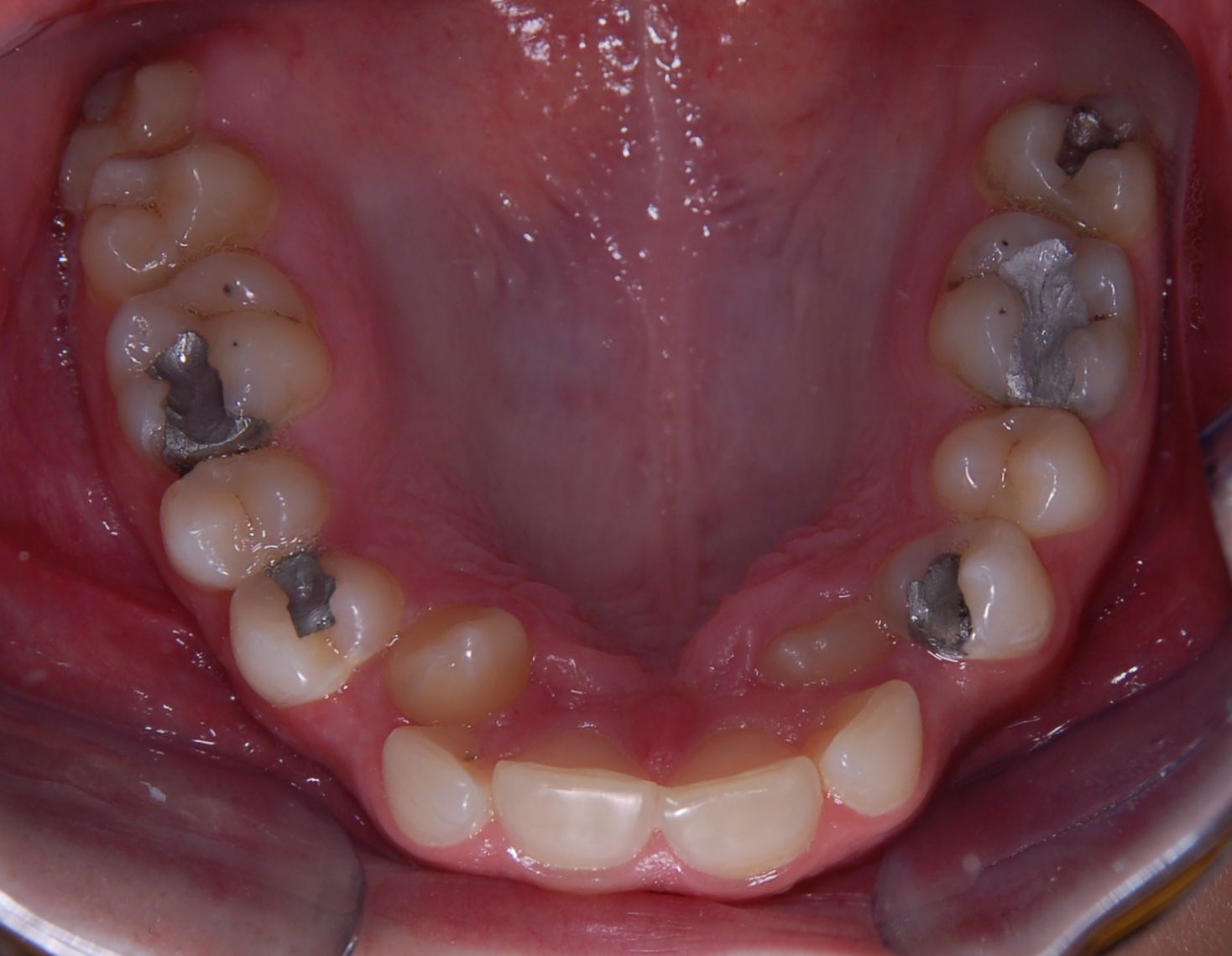 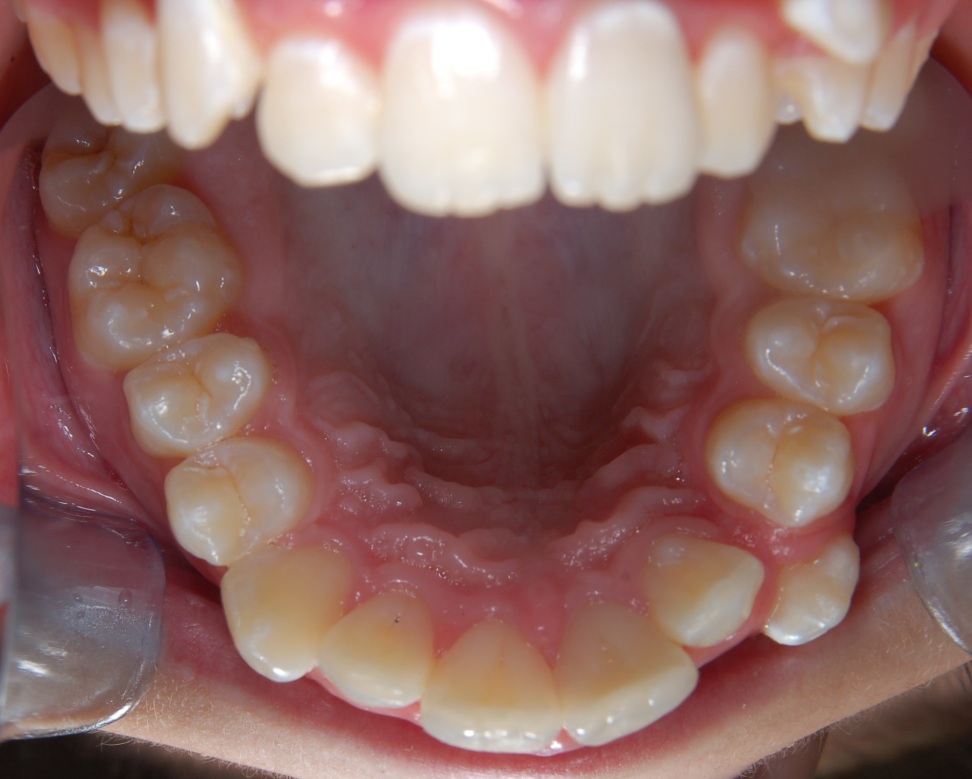 2. Anomálie postavení zubů
posun zubu – celý zub umístěn mimo své pravidelné postavení
 mesiální
 distální
 vestibulární
 orální 

 obvykle kombinován se sklonem
2. Anomálie postavení zubů
rotace – otočení zubu kolem své podélné osy
(orientujeme se podle vestibulární plošky korunky)
mesiálně, distálně
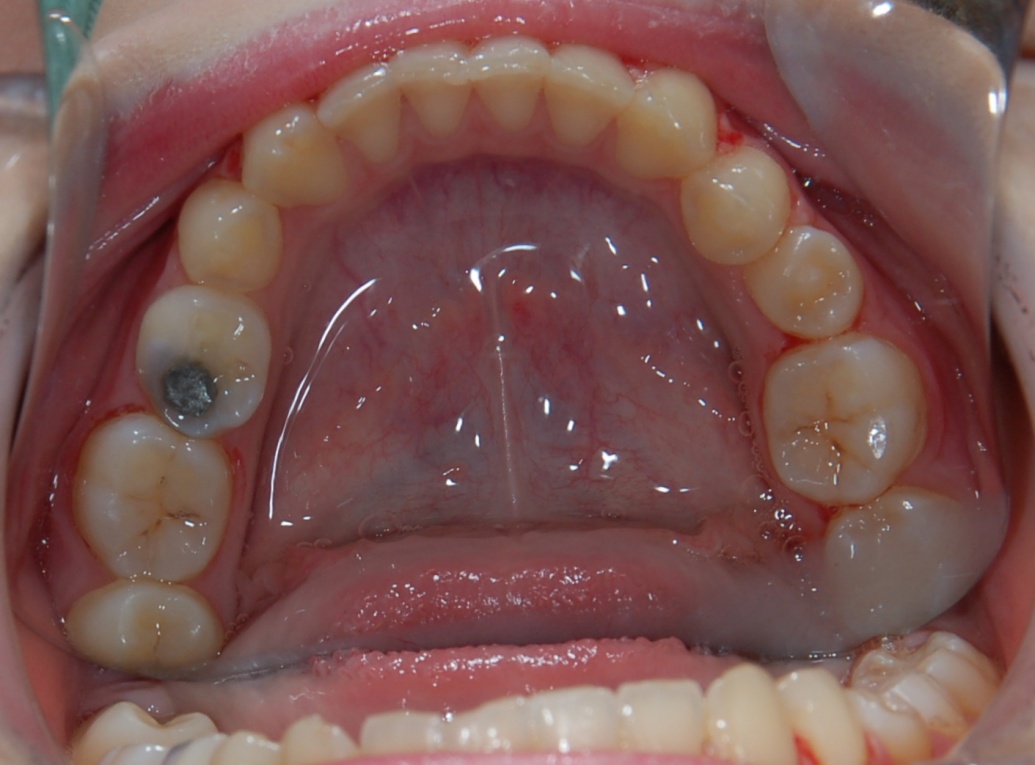 2. Anomálie postavení zubů
transpozice – výměna pořadí   zubů v zubním oblouku
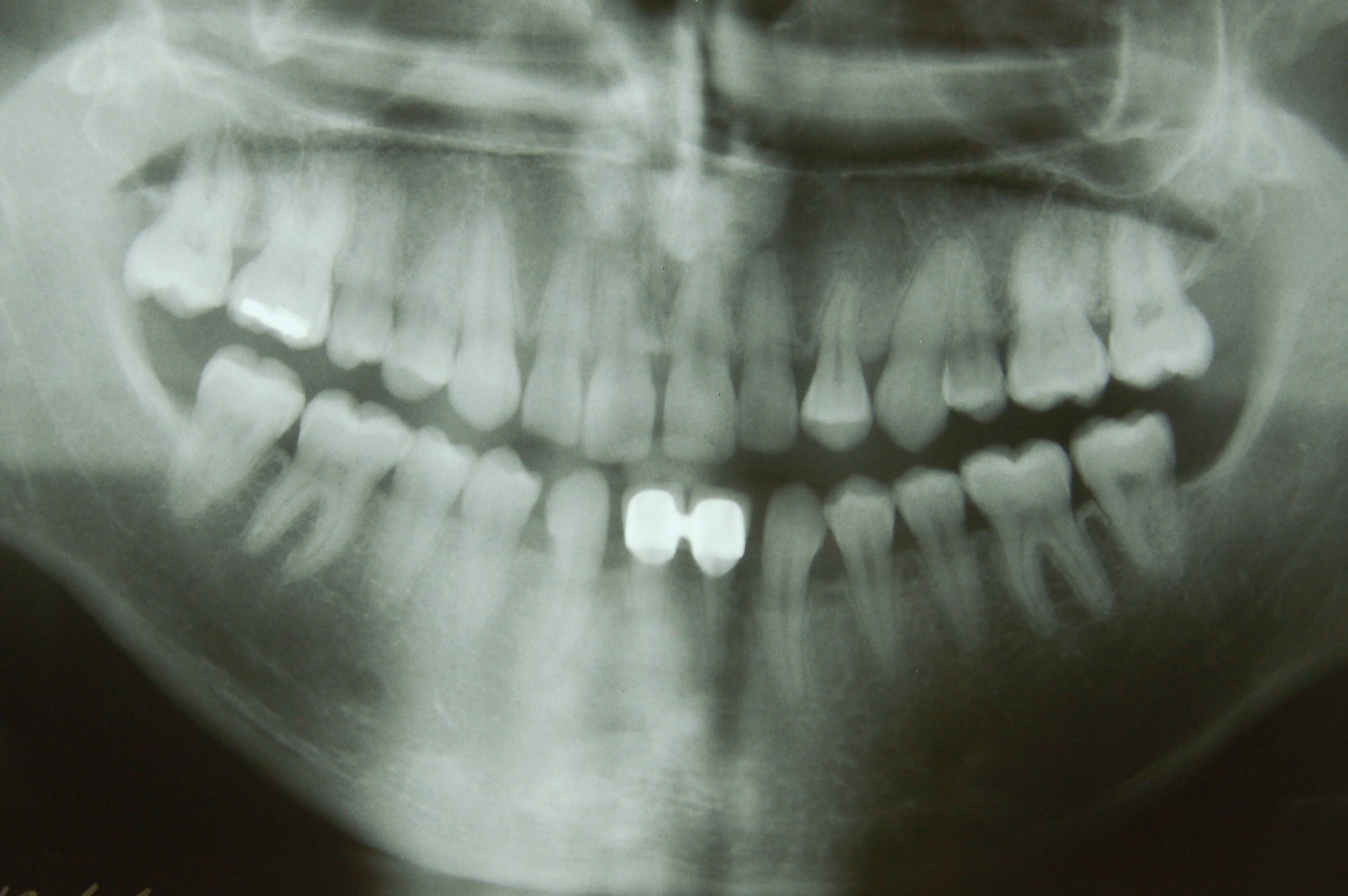 2. Anomálie postavení zubů
supraokluze - zub přesahuje okluzní rovinu
 infraokluze – prořezaný zub nedosahuje okluzní rovinu
 retence – zub, který neprořezal do dutiny ústní po fyziologickém  období jeho prořezání jeho kořen je již zcela vytvořen
 semiretence – korunka zubu není kryta kostí, pouze sliznicí
 impaktace – zub neprořezal pro překážku (např. přepočetný zub)
2. Anomálie postavení zubů
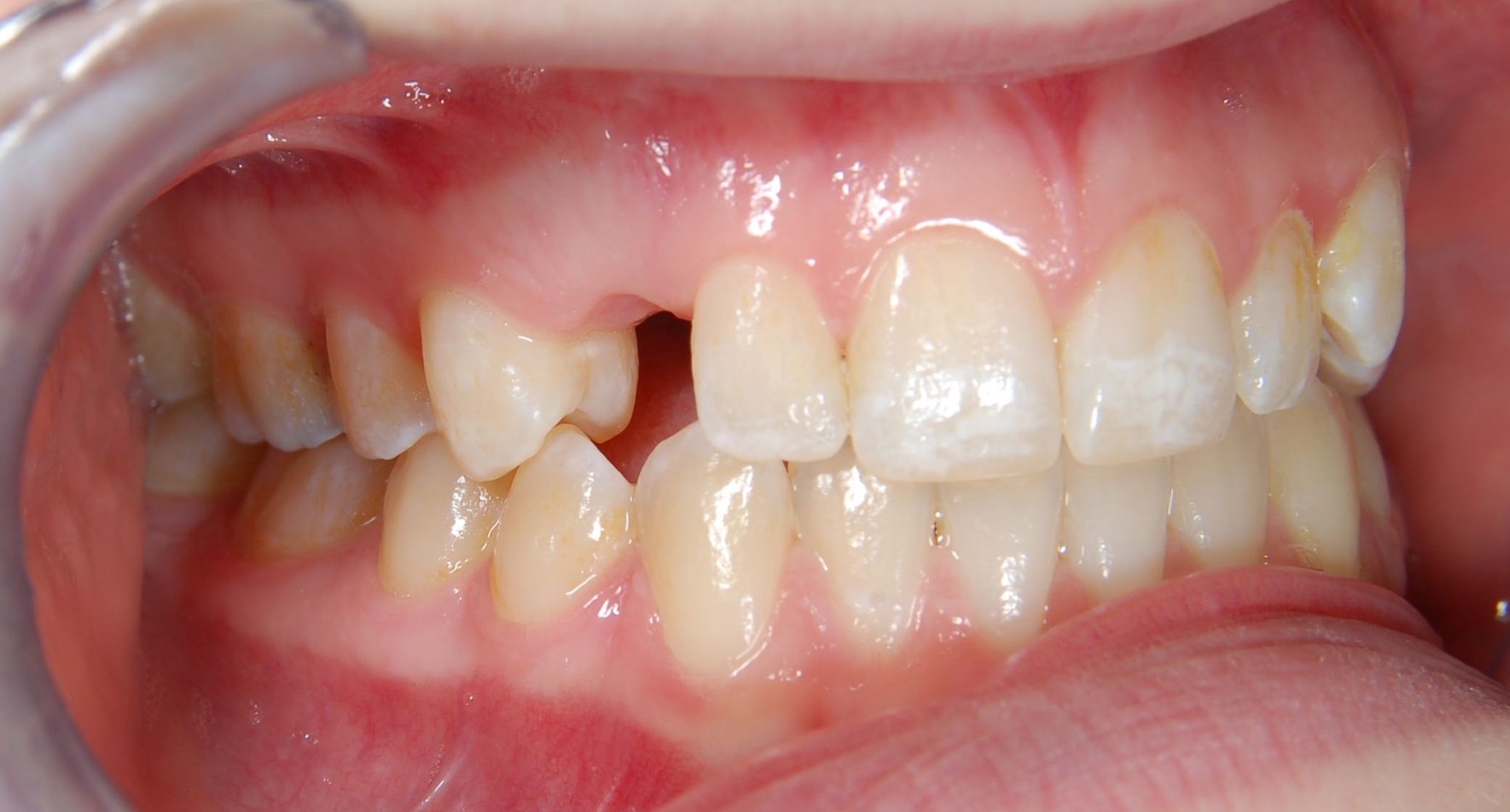 Retinovaný špičák
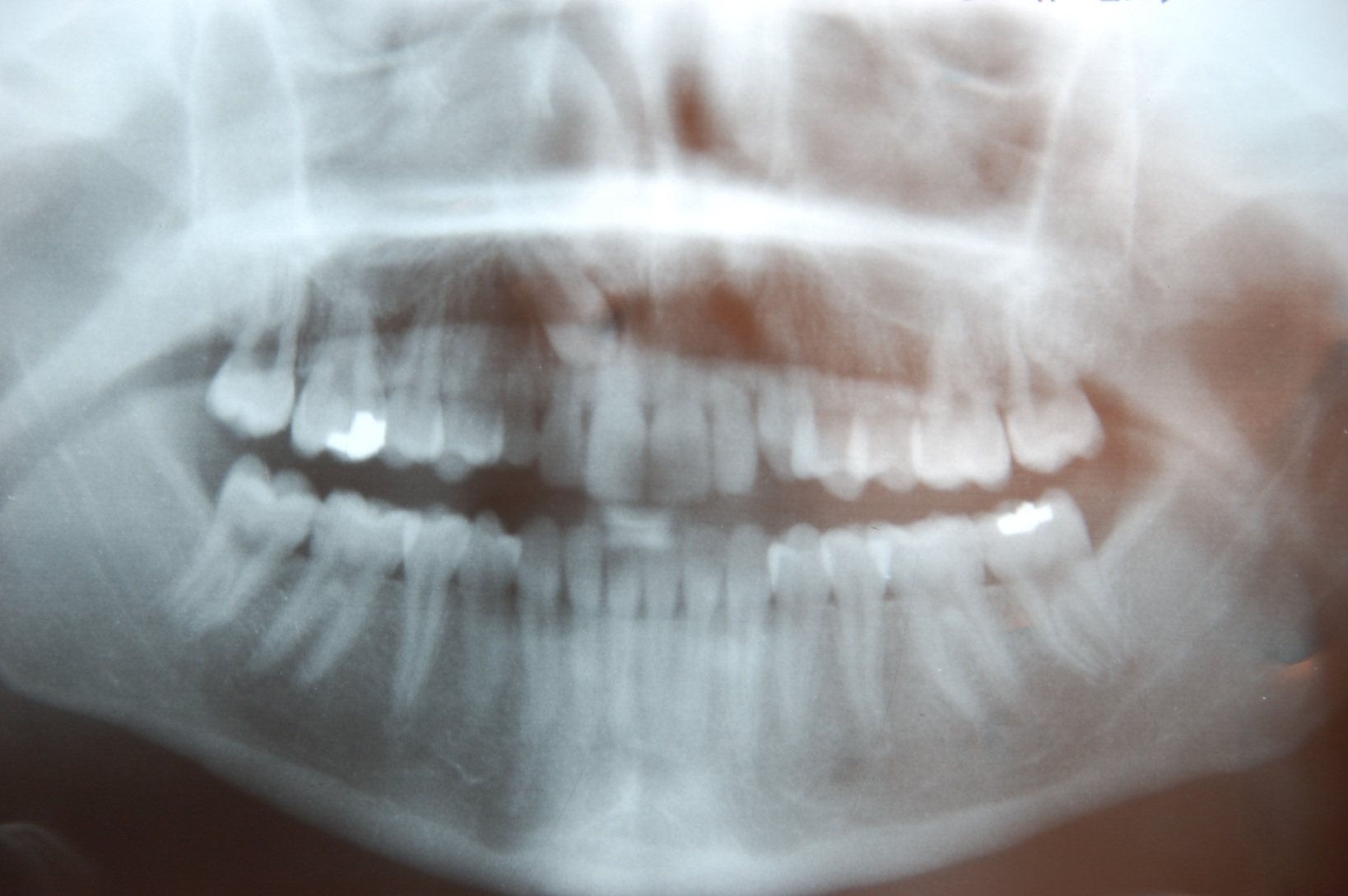 2. Anomálie postavení zubů
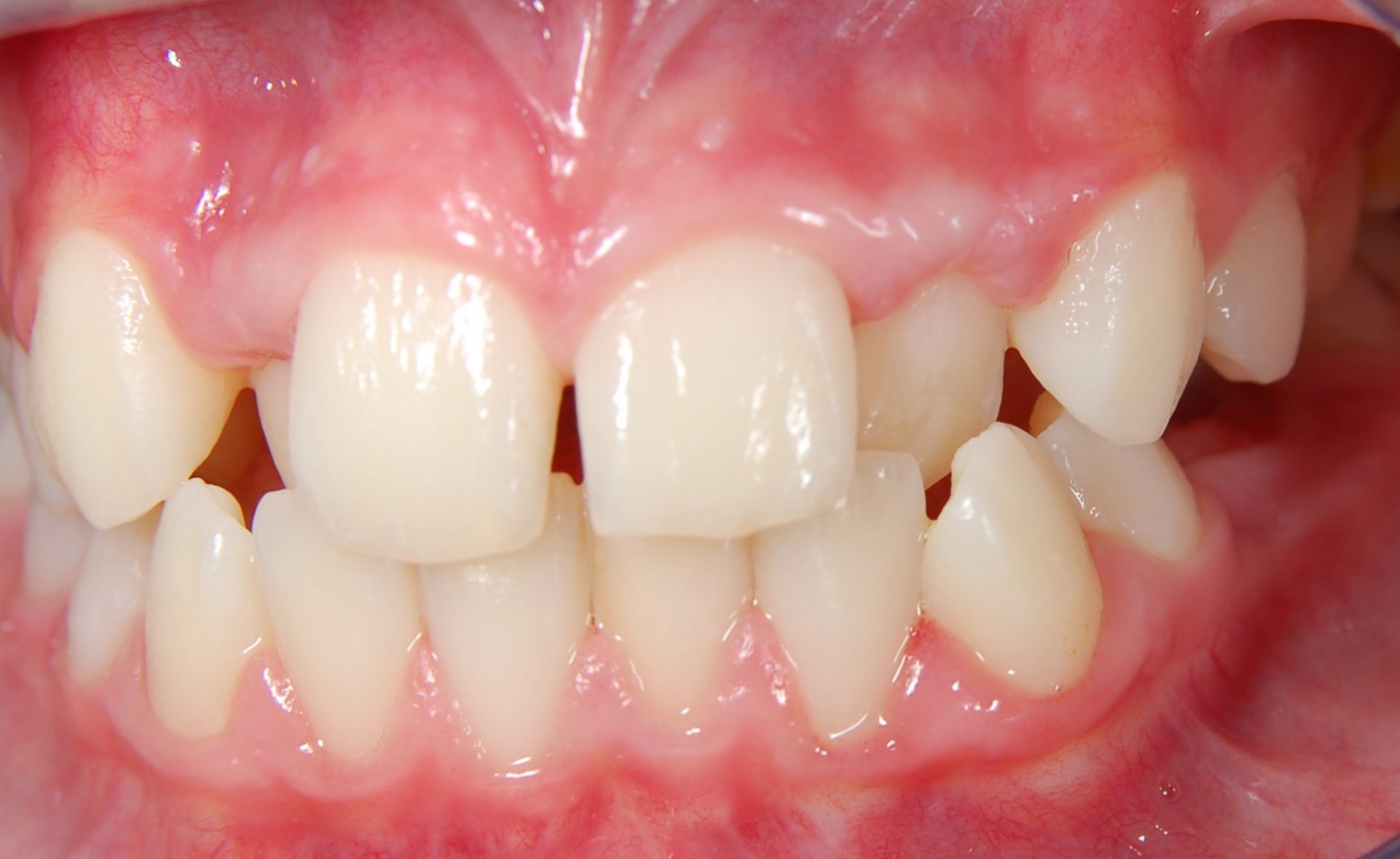 zákus zubu - při maximální interkuspidaci je řezací hrana horního zubu orálně od řezací hrany dolního zubu
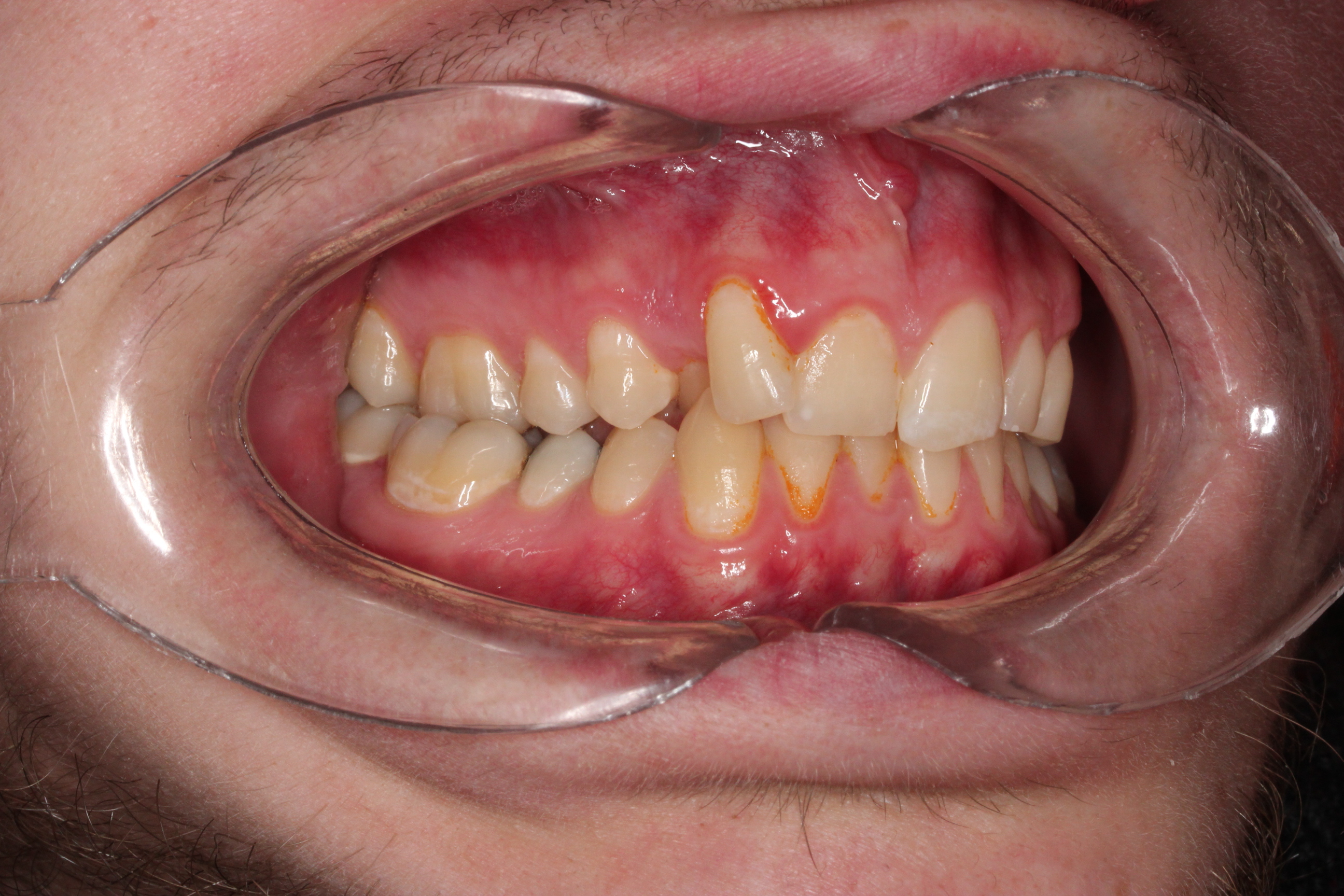 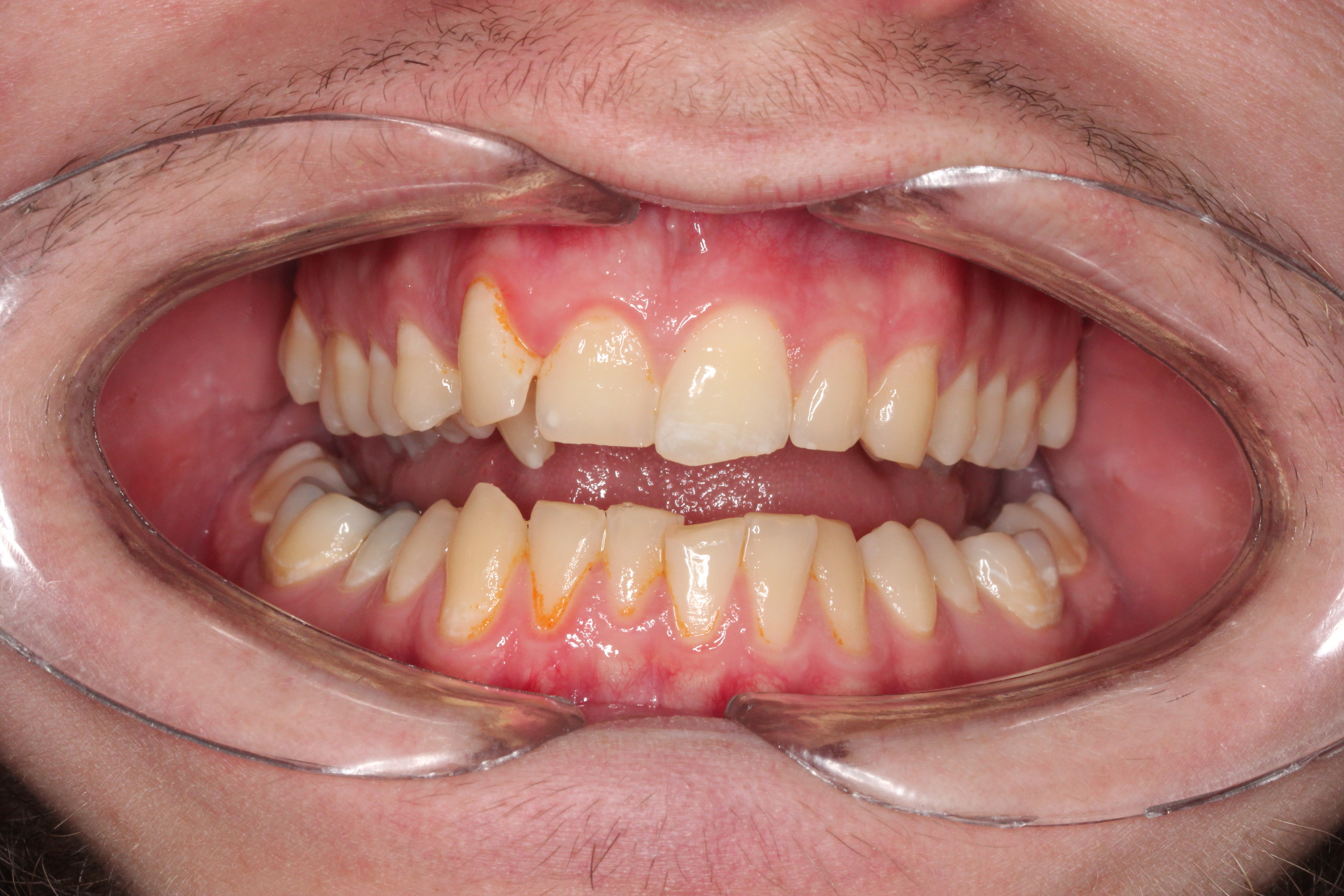 2. Anomálie postavení zubů
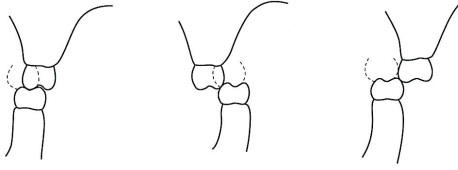 nonokluze
1.bukální-postavení horního laterálního zubu tak, že jeho palatinální hrbolky směřují vestibulárně od bukálních hrbolků jeho antagonistů
2. lingvální - postavení horního laterálního zubu tak, že jeho bukální hrbolky směřují orálně od lingválních hrbolků jeho antagonistů
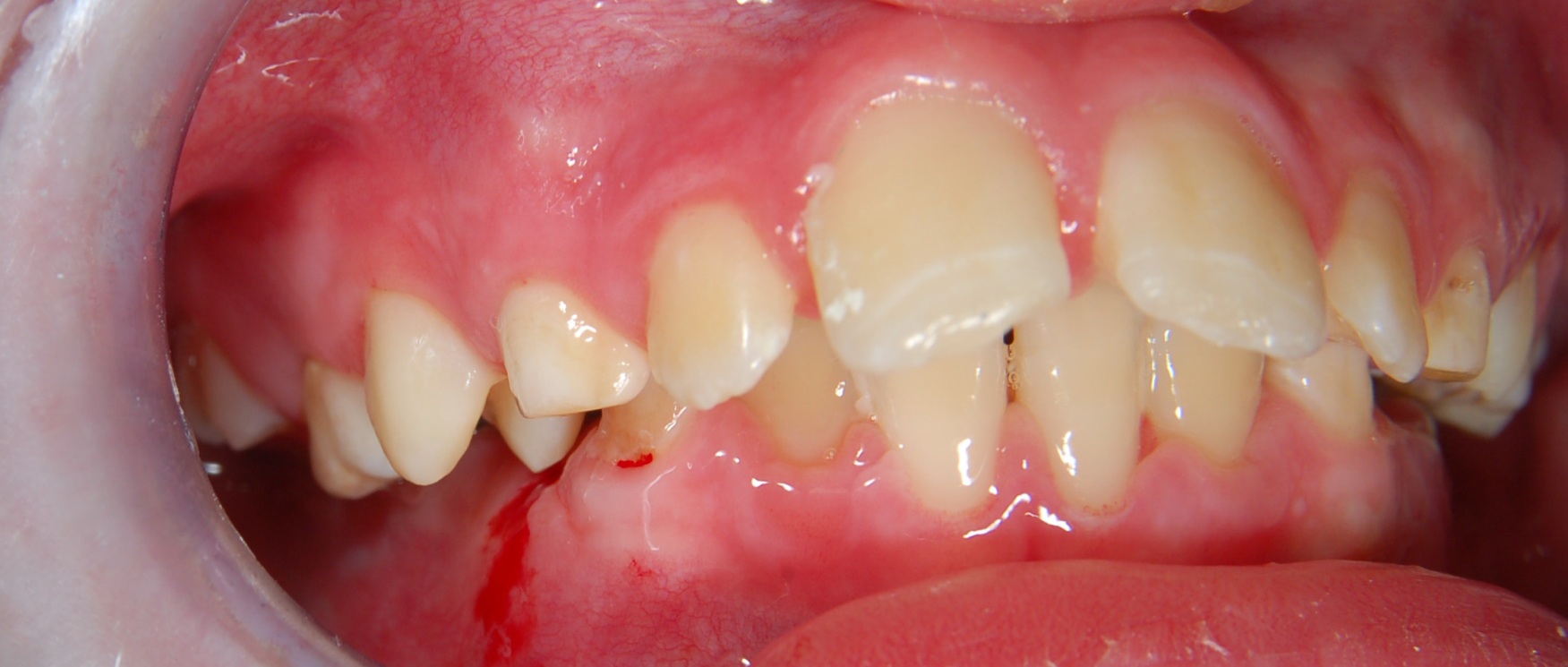 3. Anomálie zubních skupin
obrácený skus : všechny horní řezáky popř. i špičáky jsou v zákusu
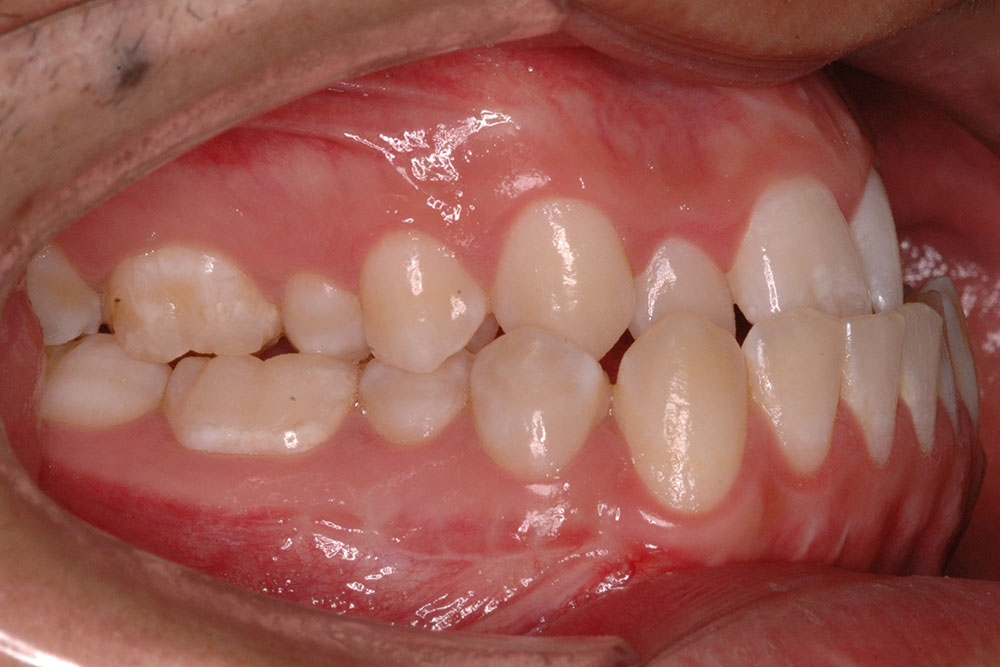 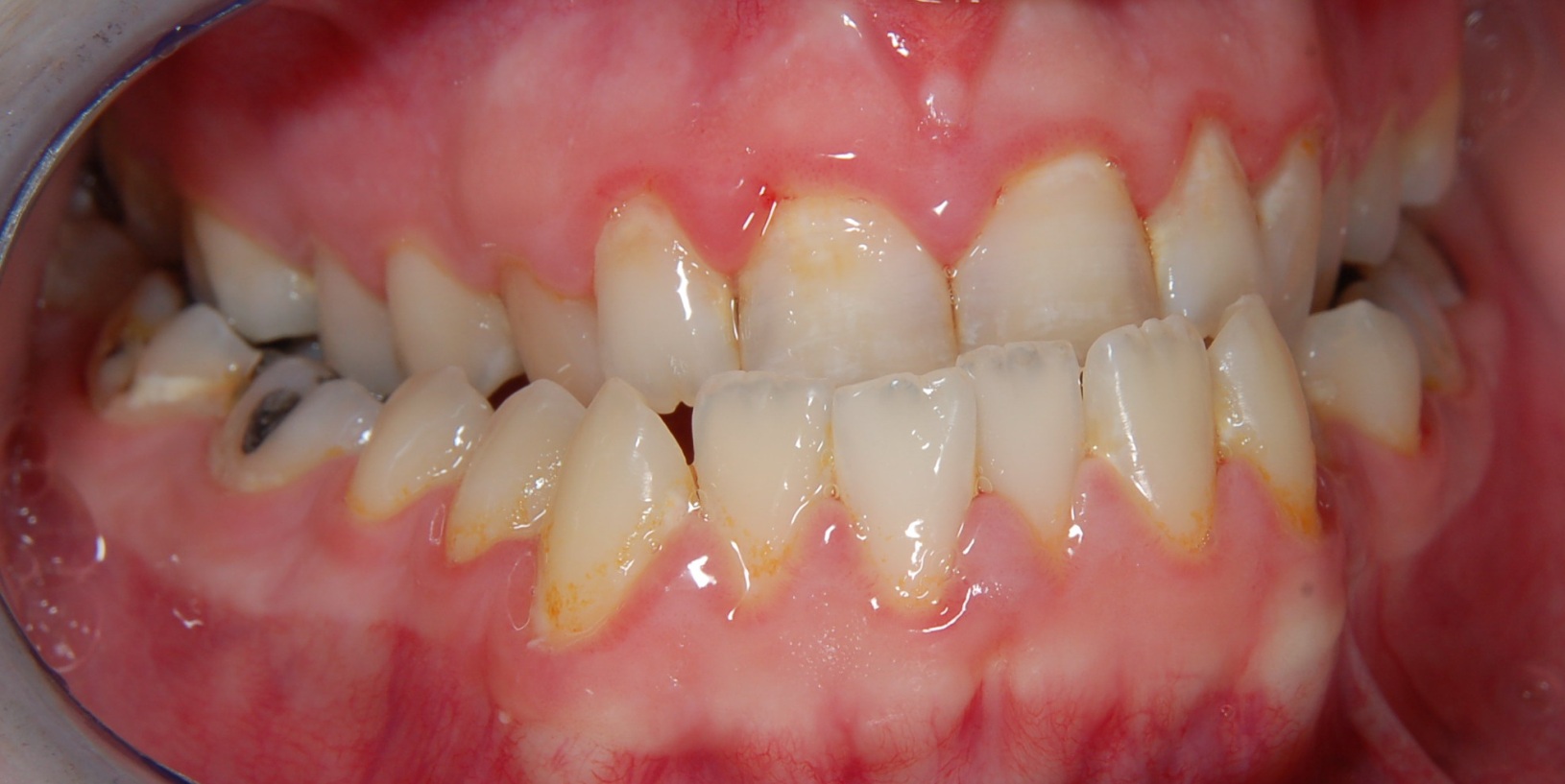 3. Anomálie zubních skupin
otevřený skus : vertikální mezera mezi skupinami dvou a více sousedních zubů a jejich antagonistů při maximální interkuspidaci
frontální, laterální
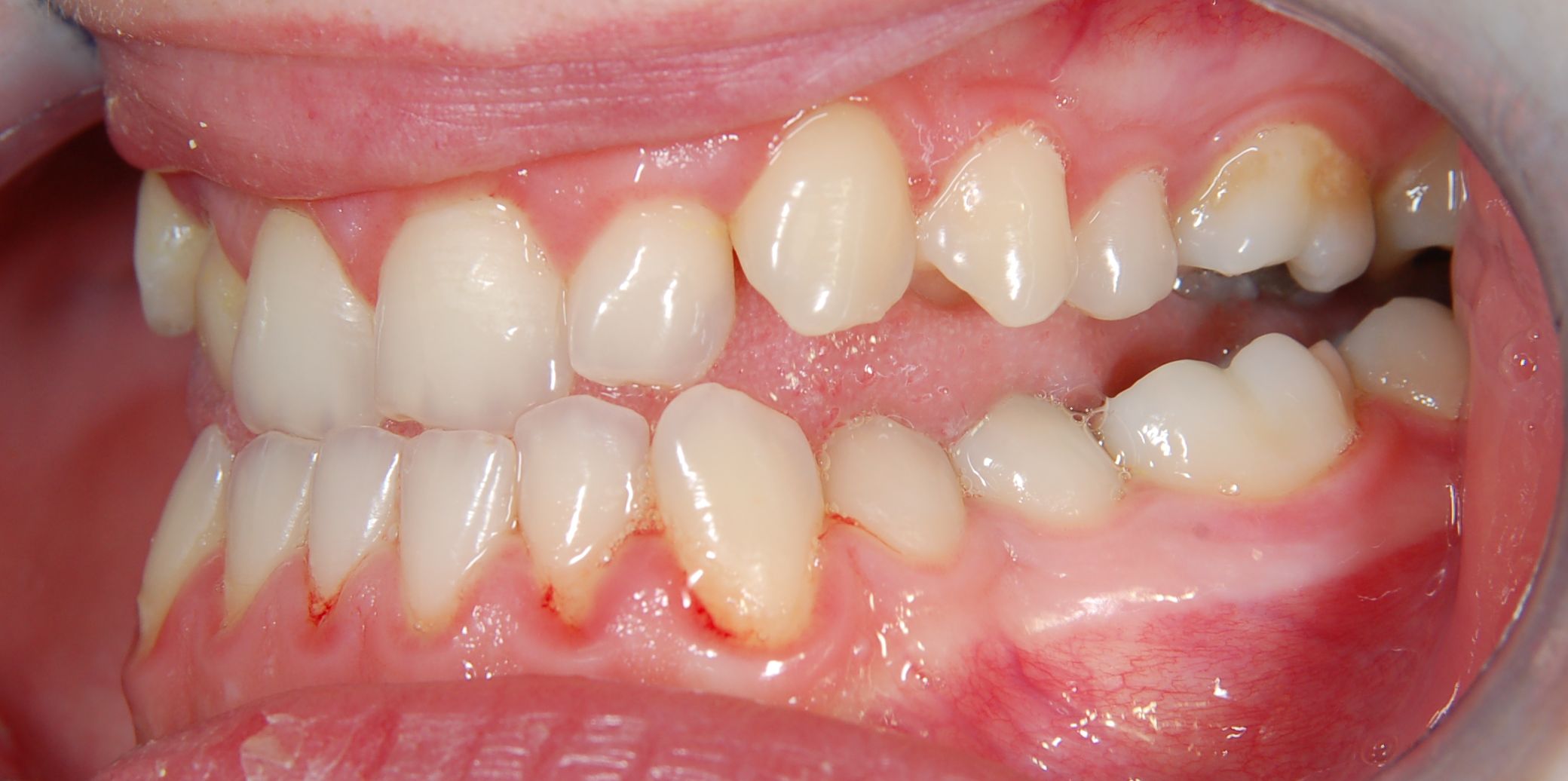 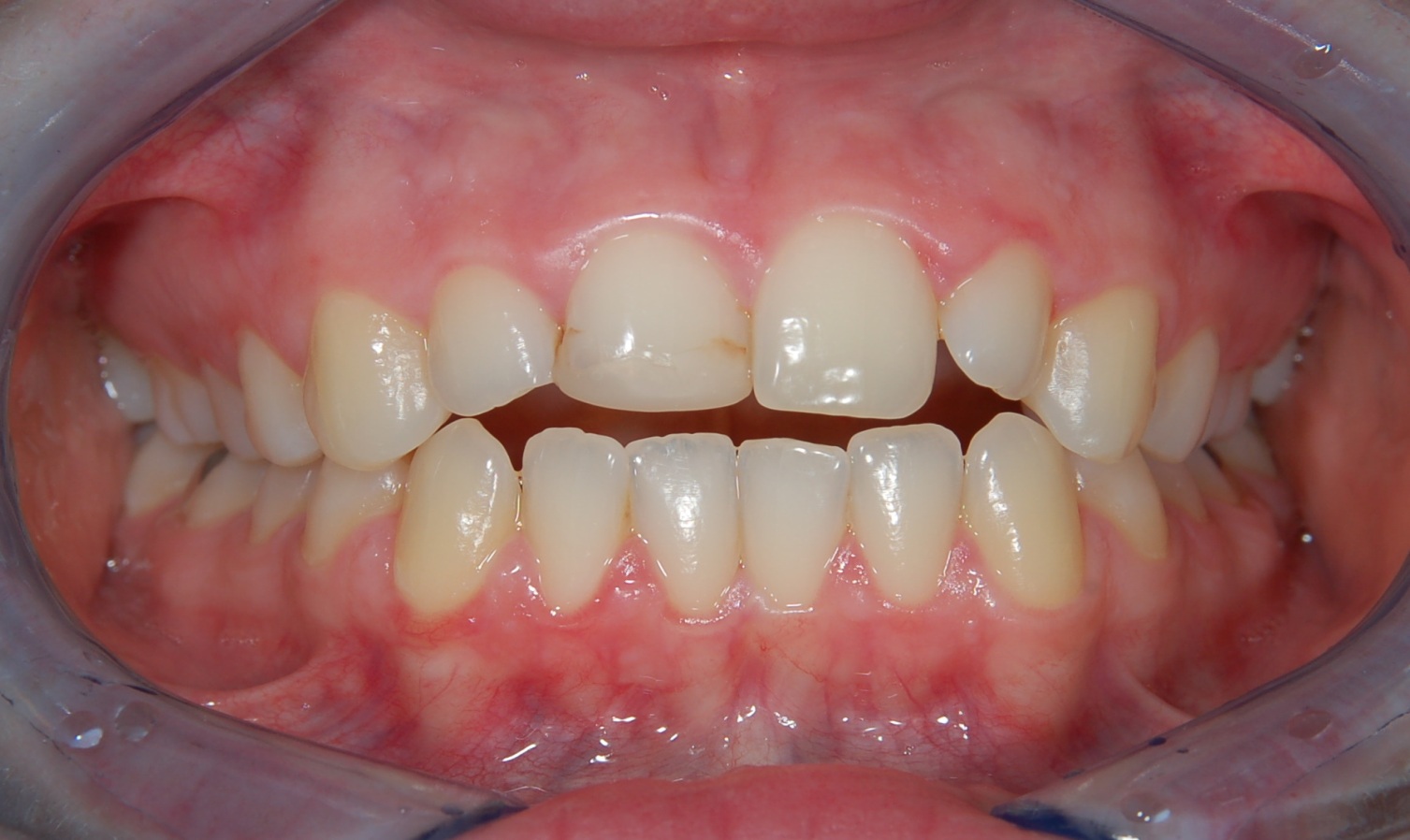 3. Anomálie zubních skupin
hluboký skus – ve frontální krajině při maximální interkuspidaci dochází k většímu vertikálnímu překusu řezáků (normální hodnota v rozmezí mezi třetinou až polovinou výšky korunky dolního řezáku)
převislý skus – hluboký skus + retruze řezáků, alespoň středních
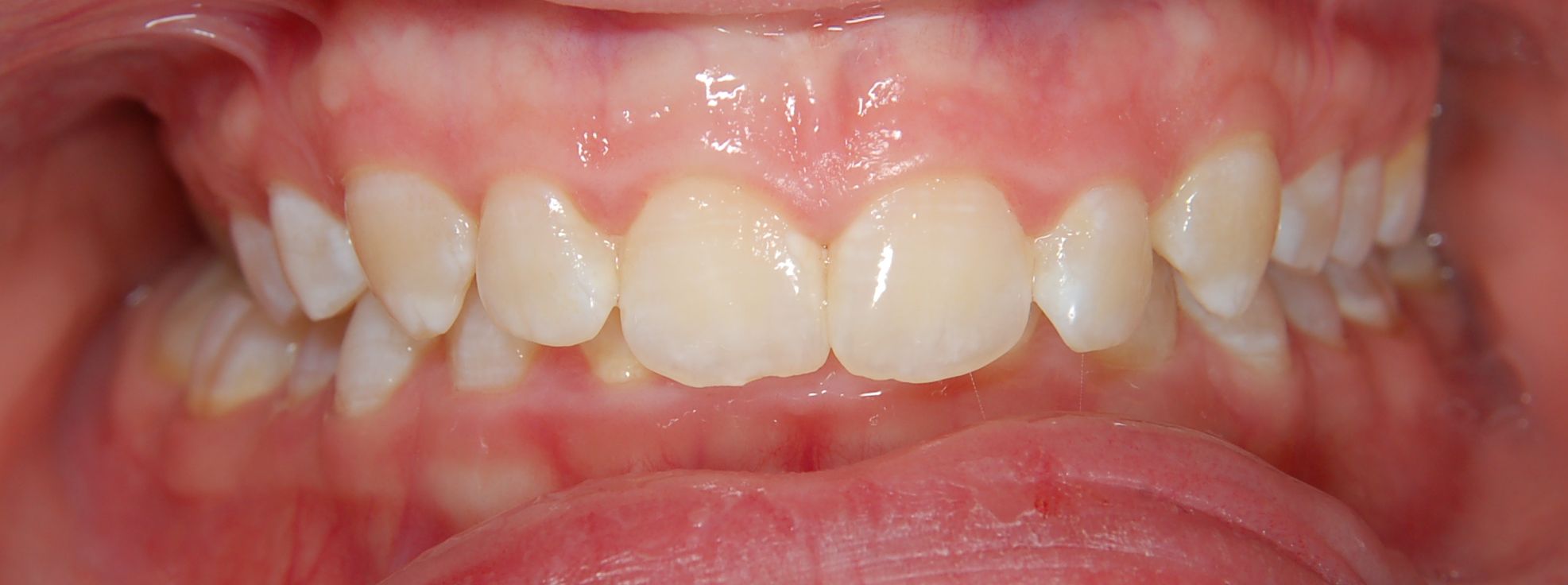 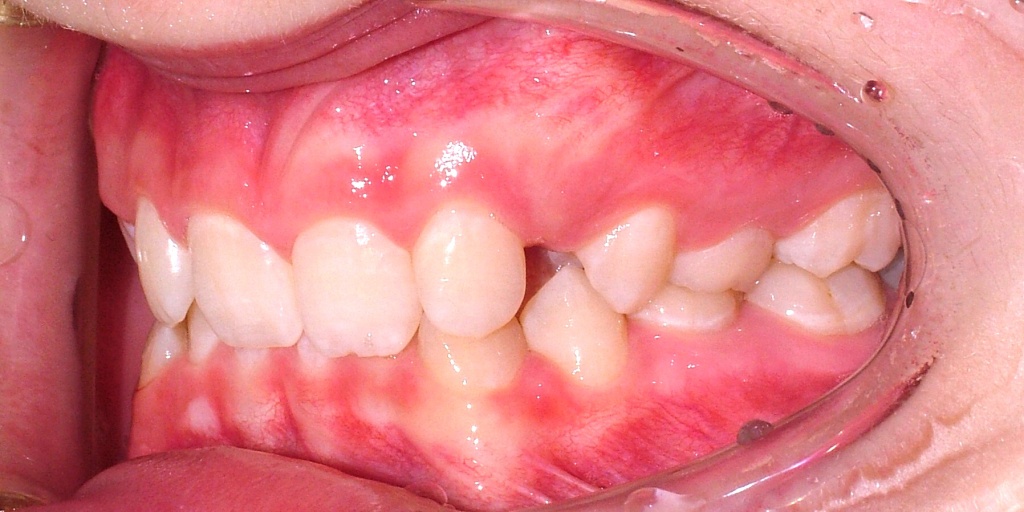 3. Anomálie zubních skupin
zkřížený skus : postavení horního laterálního zubu tak, že při maximální interkuspidaci zapadá bukální hrbolek horního zubu mezi bukální a lingvální hrbolky jeho antagonistů
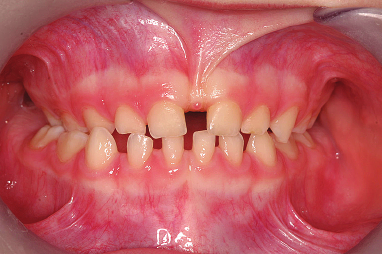 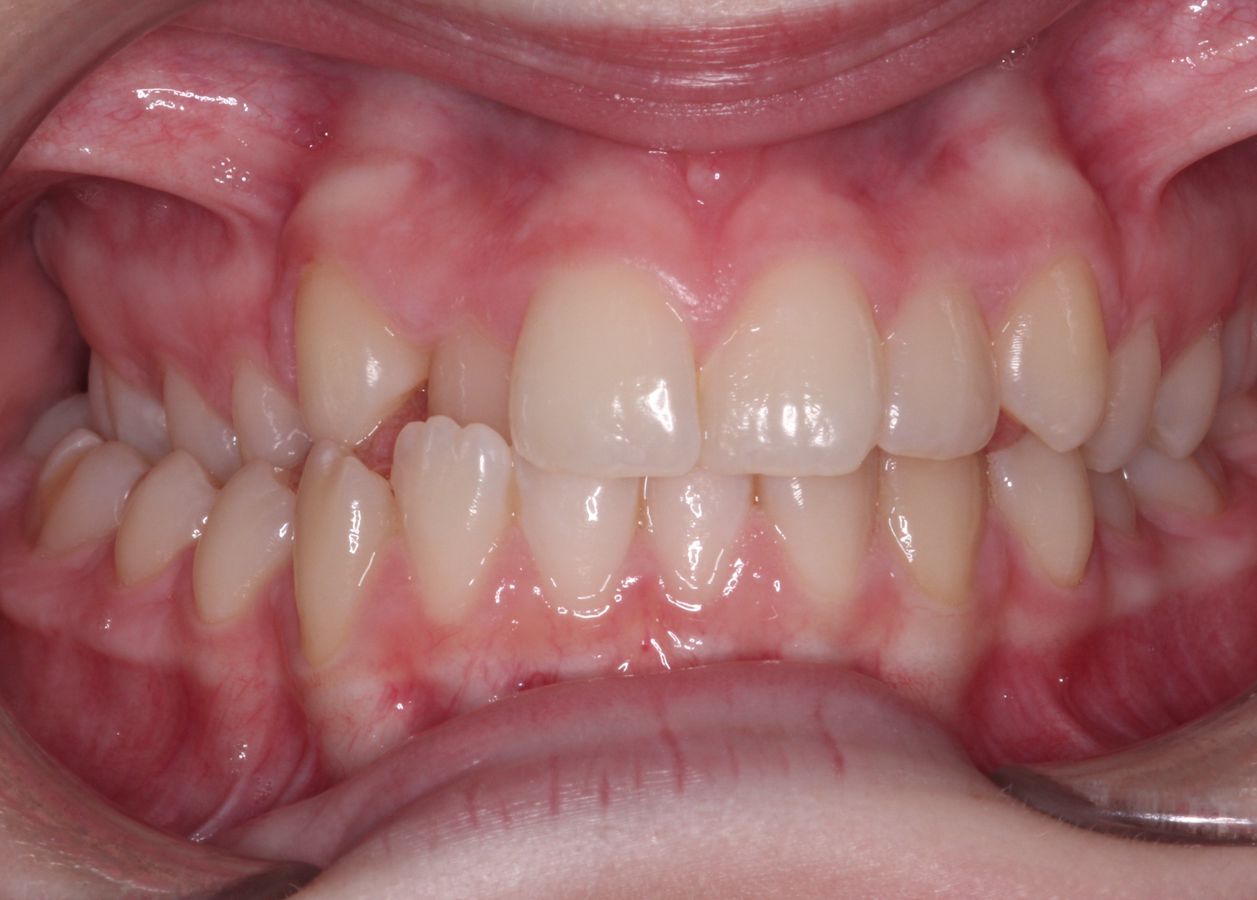 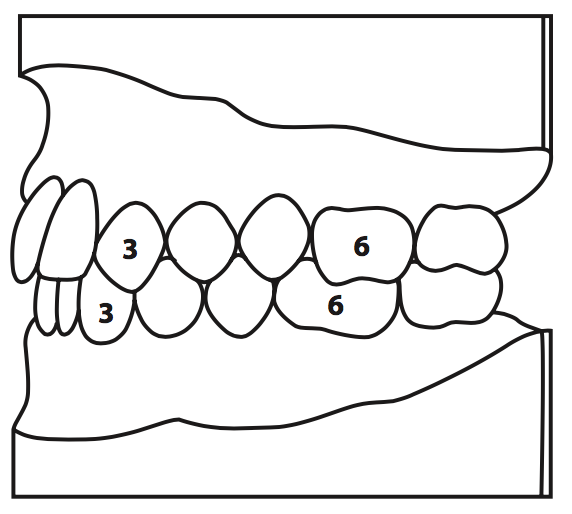 4. Anomálie vztahu zubních oblouků
Angle I. tř. – normookluze : 
při maximální interkuspidaci se MB hrbolek horního M1 projikuje do mezihrbolkové rýhy dolního M1
horní špičák se projikuje mezi dolní špičák a P1
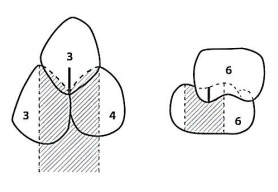 4. Anomálie vztahu zubních oblouků
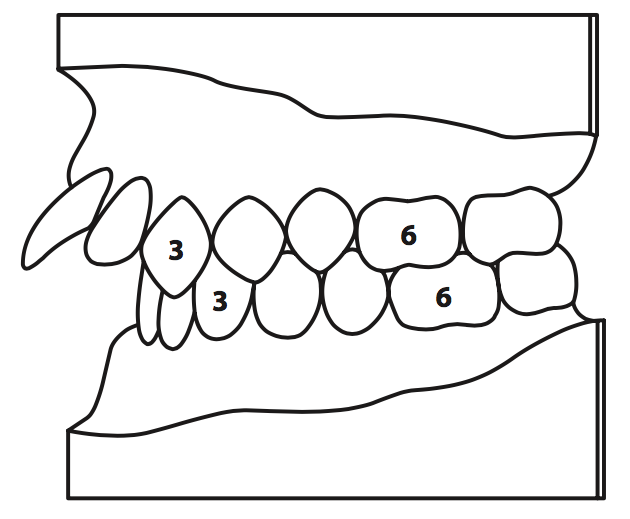 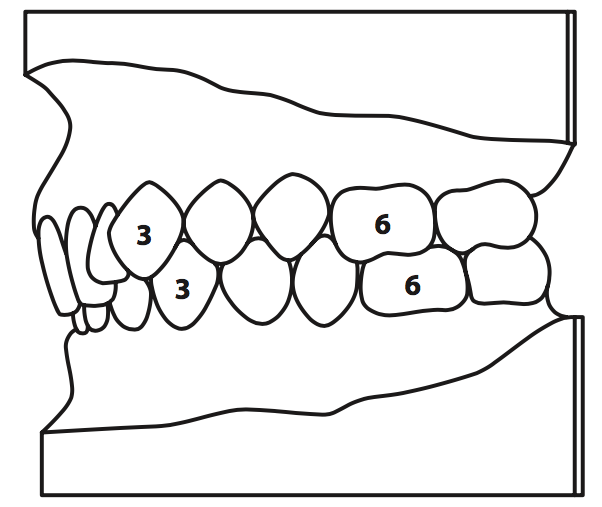 Angle II. tř. – distookluze

dolní oblouk relativně dorzálně vůči hornímu
1. odd. – horní řezáky jsou v protruzi, větší IS
2. odd. – horní řezáky (alespoň střední) jsou v retruzi
singulární antagonismus = poloviční II. tř. – hrbolek na hrbolek
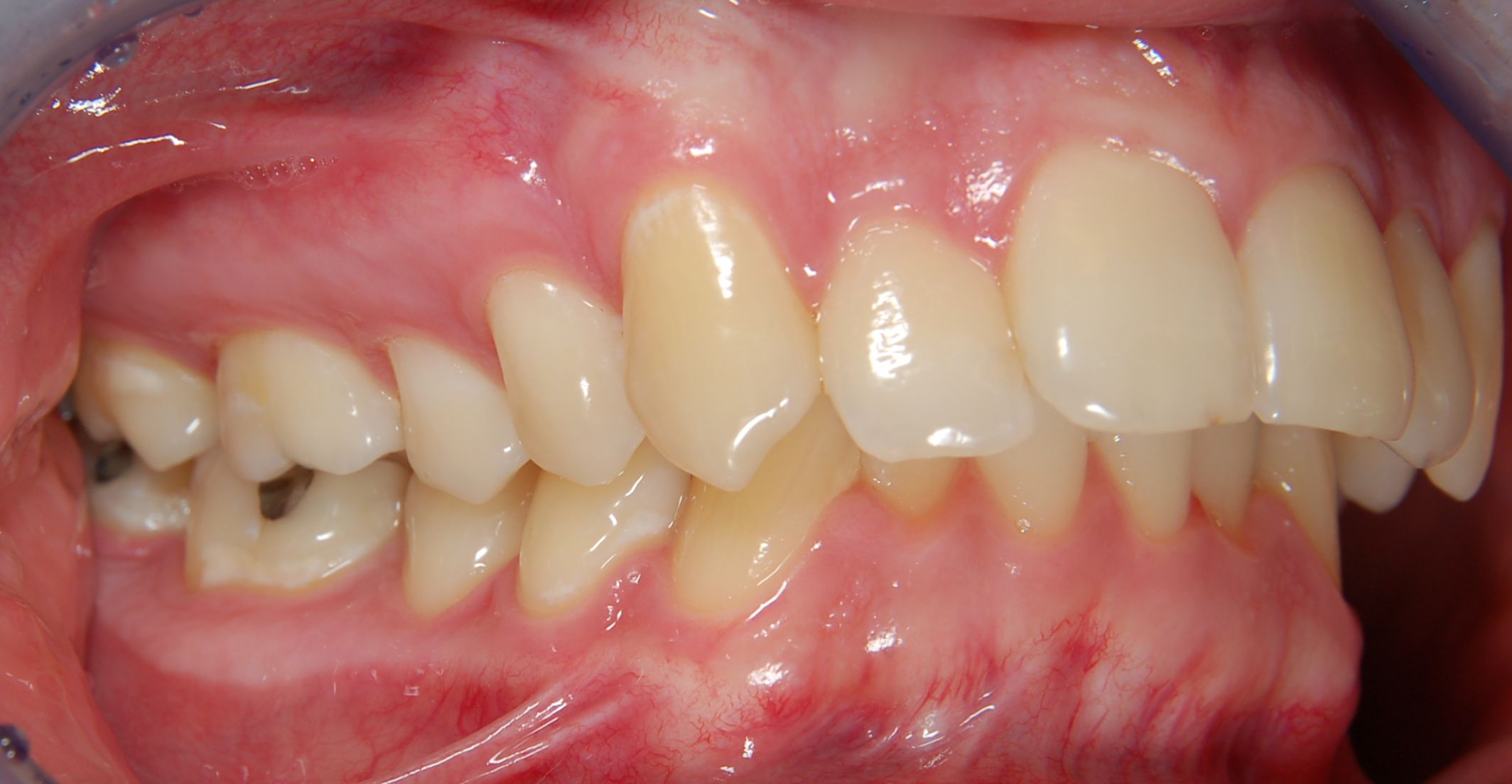 4. Anomálie vztahu zubních oblouků
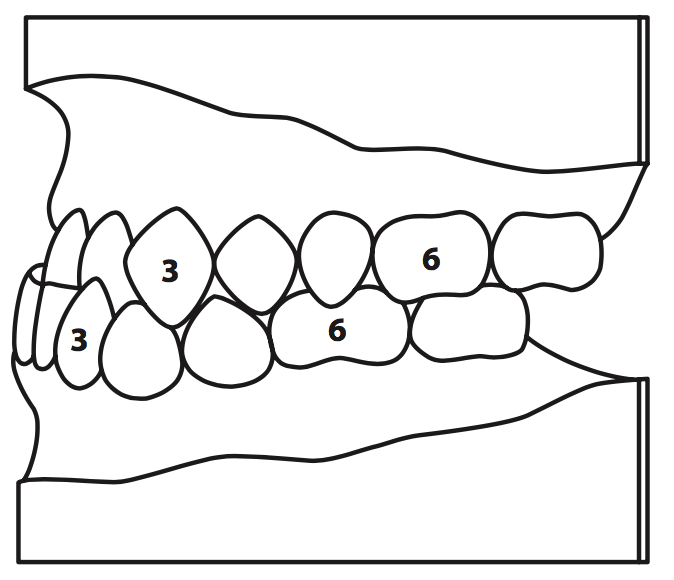 Angle III. tř. – mesiookluze 
dolní oblouk relativně ventrálně vůči hornímu
ve frontálním úseku bývá obrácený skus nebo atetní skus (hrana na hranu)
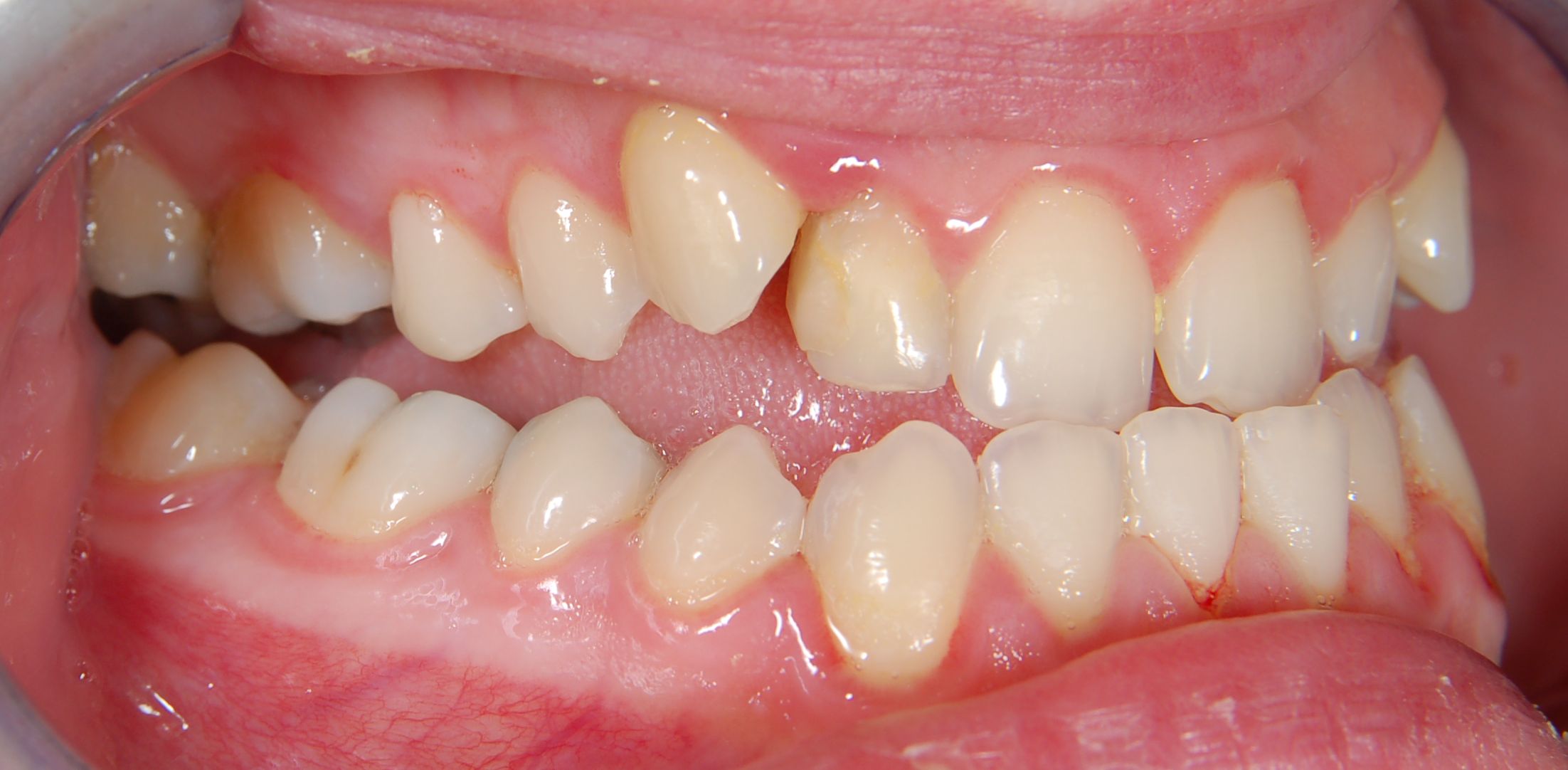 5. Skeletální diagnostika
anomálie podmíněné odchylkou v poloze a vztahu čelistních kostí
k posouzení nutný kefalometrický snímek
skeletální třídy hodnotíme podle úhlu ANB a WITS
N – nasion – nejanteriornější bod sutury nasofrontalis
A – nejdorzálnější bod na přední kontuře HČ
B – nejdorzálnější bod na přední kontuře DČ
WITS – vzdálenost mezi kolmicemi z incizálních bodů horního a dolního středního řezáku na okluzní rovinu
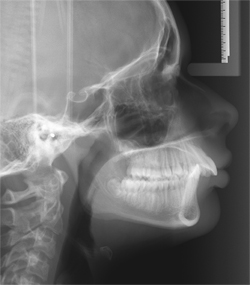 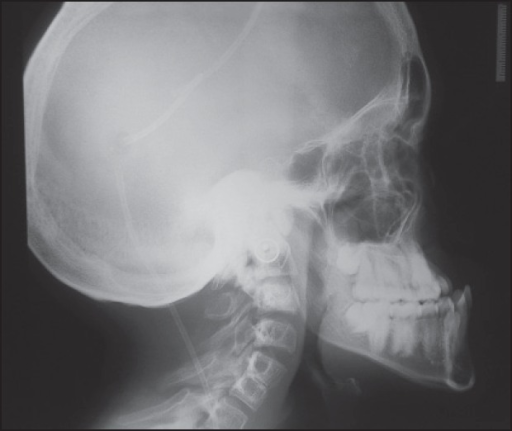 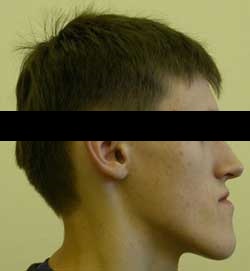 Velikost čelistí
pravá progenie = mandibulární progenie – velká DČ, HČ bývá bez odchylek
pseudoprogenie – malá HČ, DČ bývá bez odchylek (též mikrognatie, retrognatie, opistognatie)
nepravá progenie – obě čelisti bez významných odchylek, obrácený skus je podmíněn sklonem zubů a alveolárních výběžků
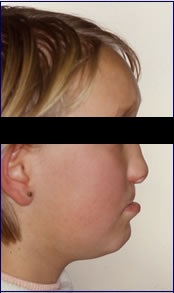 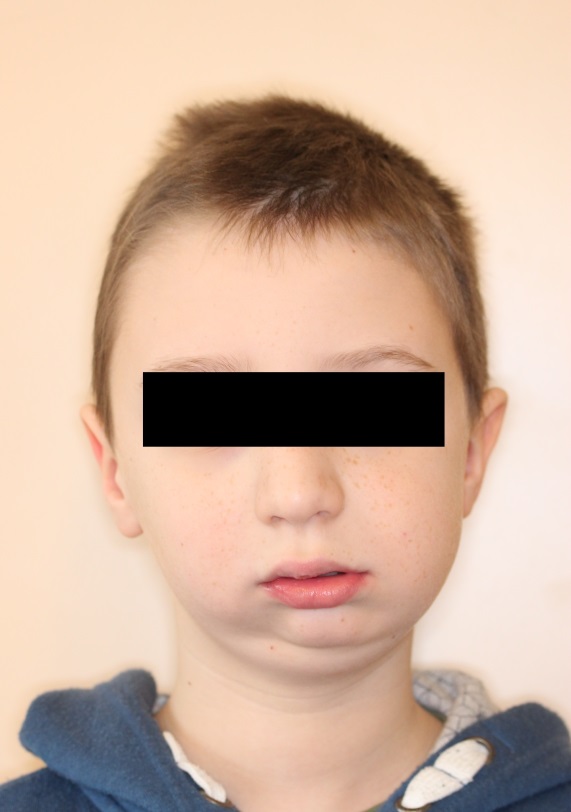 Velikost čelistí
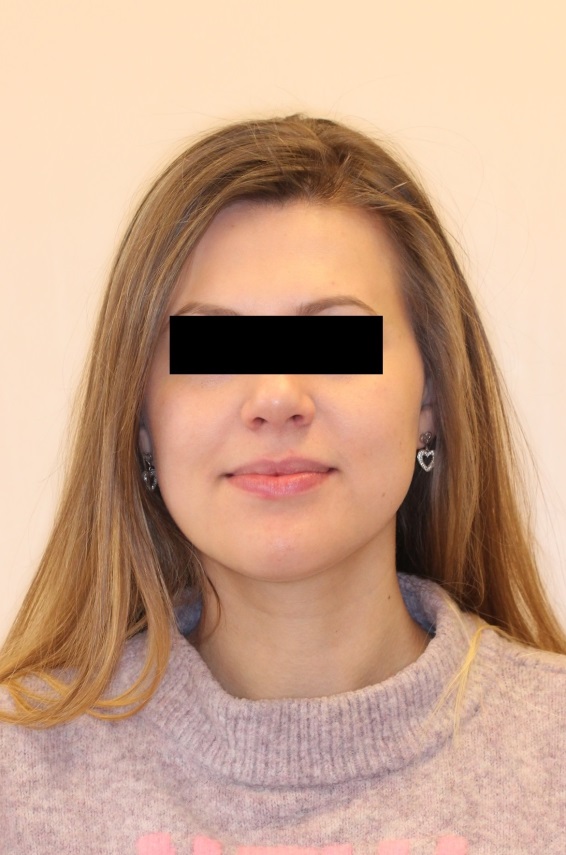 mikrogenie – extrémně malá DČ, chybí bradový výběžek, ptačí profil
laterogenie – jednostranně zvětšená DČ (na dané straně znaky progenie)
hemifaciální mikrosomie – jednostranné postižení růstu DČ a následky pro celou polovinu obličeje
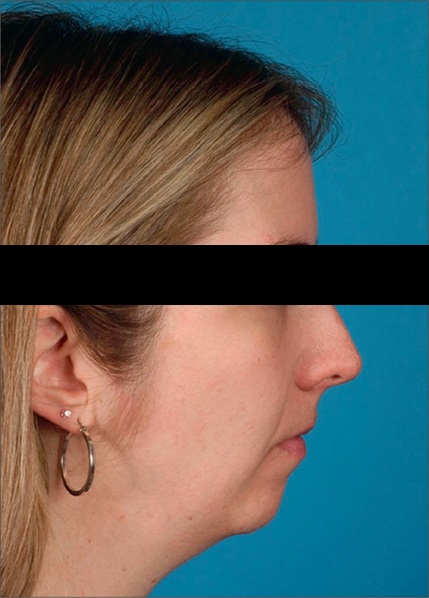 Etiologie ortodontických anomálií
1. Dědičnost
má velmi výrazný vliv	
 podobné anomálie nalézáme často u příbuzných (rodiče, děti, sourozenci)
z hlediska dědičnosti (nepočítáme-li zevní vlivy) chápeme orto. anomálii jako výsledek kombinace mnoha zděděných znaků (podobně jako tvar obličeje, typ postavy..)
 mezi tyto znaky patří: velikost a tvar zubů, počet zubů, velikost a tvar čelistí, poloha zárodků zubů a směr prořezávání, doba prořezávání zubů, doba a způsob růstu čelistí,..
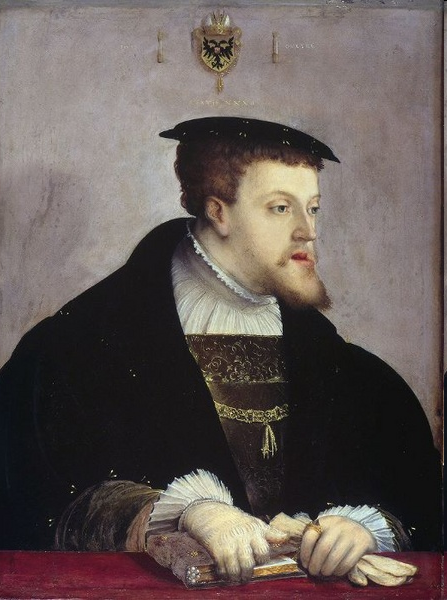 Typicky dědičné anomálie
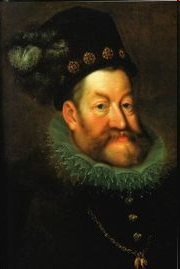 pravá mandibulární progenie
 převislý skus
 hypodoncie a hyperodoncie
 retence zubů
 rozštěpy rtů, čelistí a patra
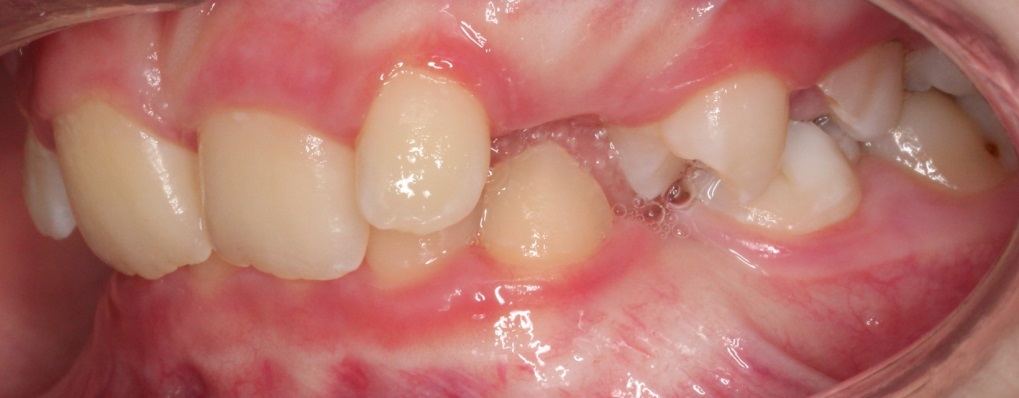 2. Příčiny působící během intrauterinního vývoje
teratogeny = vlivy narušující vývoj plodu
chemické (i farmaka – cytostatika..)
fyzikální (např. záření..)
infekční (např. toxoplazmoza..)
stresové
fetální alkoholický syndrom: novorozenec je menší, opožděný, intelektový defekt, vpadlý široký plochý kořen nosu…
 nejčastější vrozenou vadou: rozštěp rtu, čelisti a patra
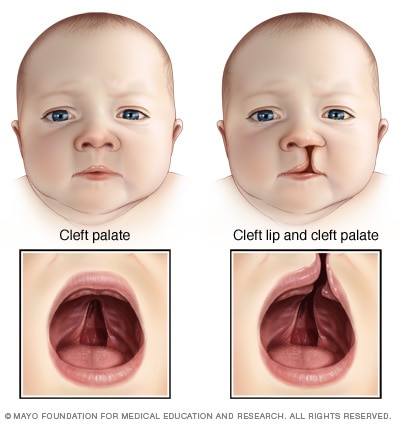 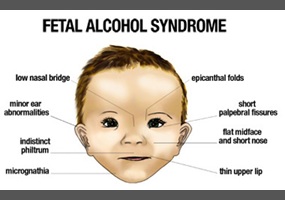 3. Příčiny působící během postnatálního vývoje
porodní trauma
 zlozvyky (dumlání, ústní dýchaní)
 předčasná ztráta dočasných zubů
 ztráta stálého zubu
 úrazy
 hormonální vlivy
Zlozvyky
Dumlání ( dudlík, palec – protruze horní fronty a retruze dolní fronty či otevřený skus)
 při dumlání odpadá expanzní účinek jazyka – zúžení HZO v oblasti špičáků, tvar horního oblouku písmene V
pokud se zlozvyk odstraní do čtyř let – nepřenáší se do stálého chrupu
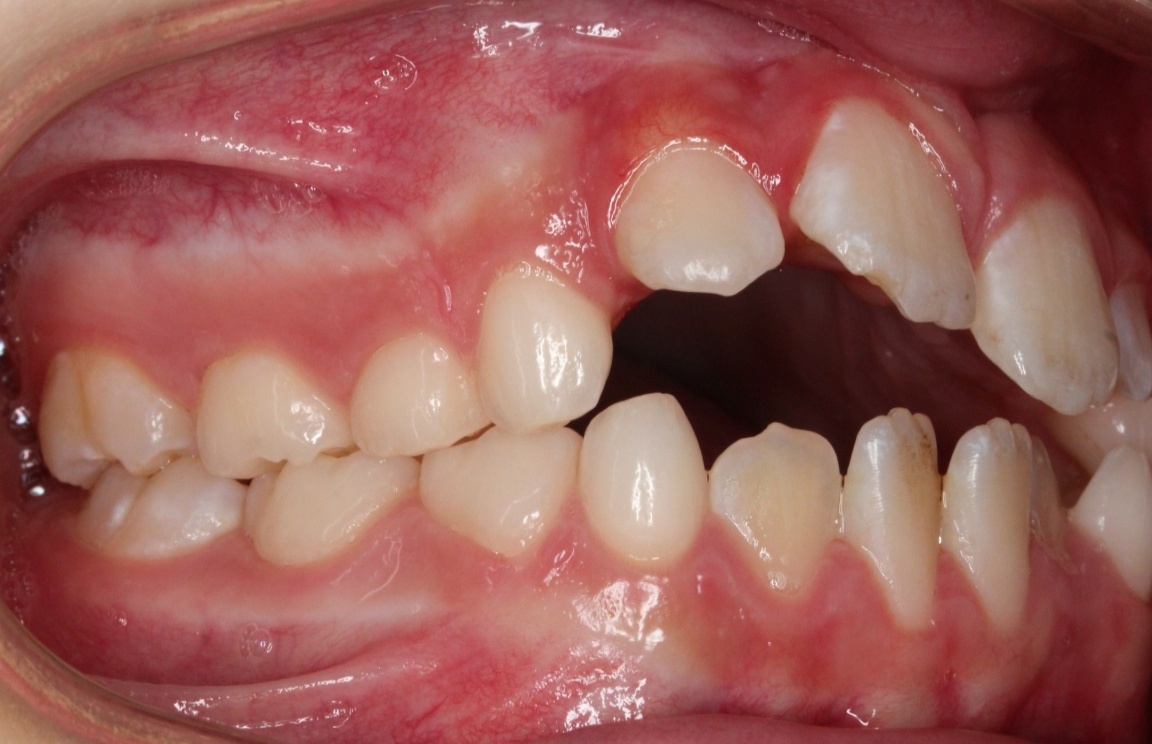 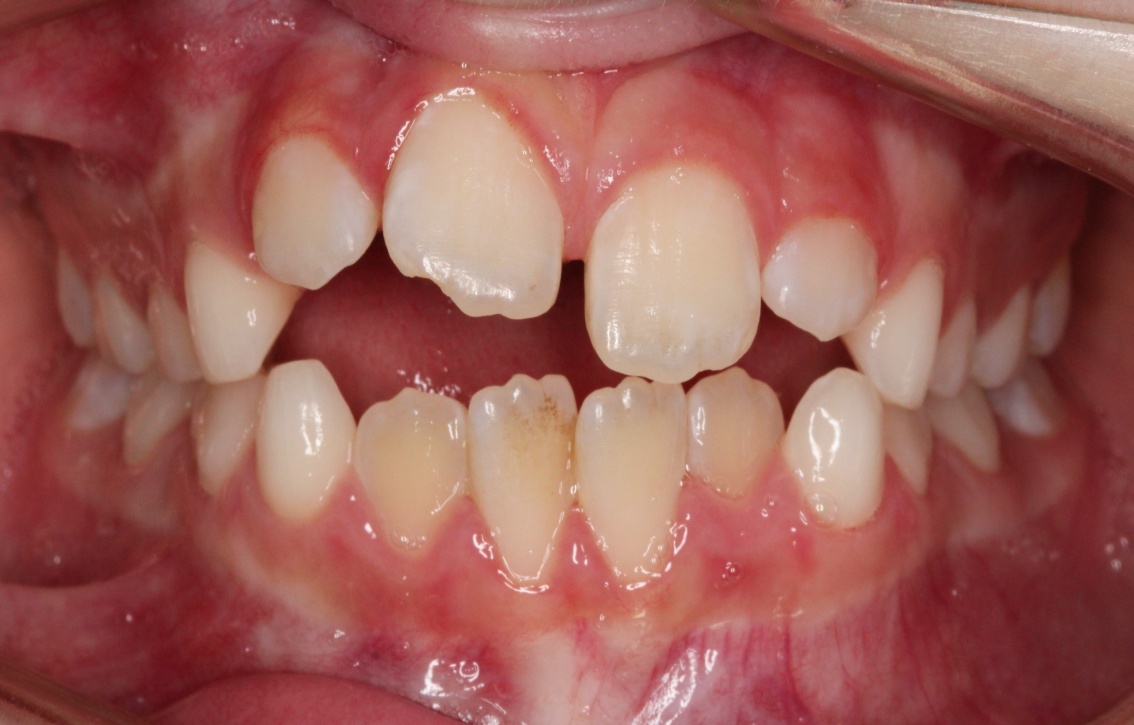 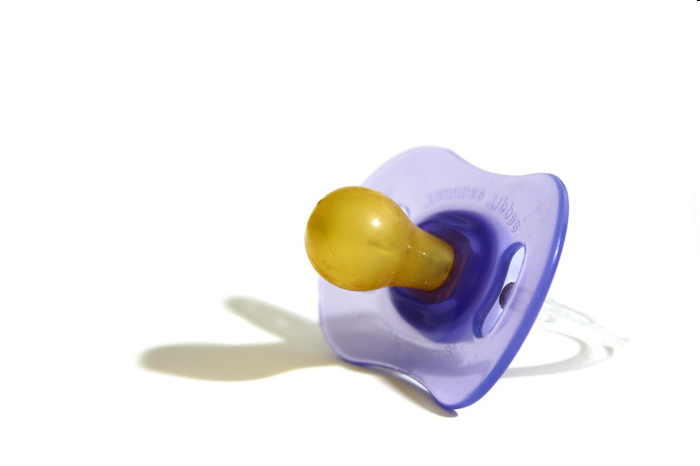 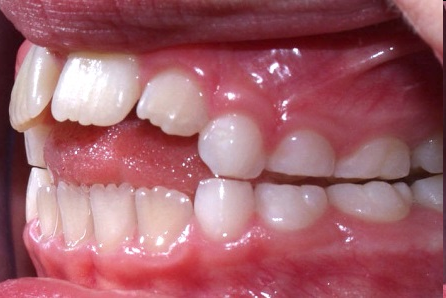 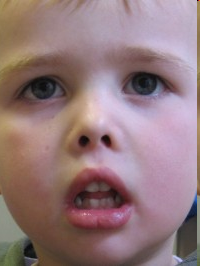 Ústní dýchání (u chronických infekcí HCD, alergické rýmy, obstrukce průchodů nosních, zduření adenoidní vegetace..)
ústa pootevřena – jazyk není v kontaktu s patrem a následně zužování HZO a vznik zkříženého skusu
Předčasná ztráta dočasných zubů
při předčasné ztrátě doč. zubu může dojít ke zmenšení místa pro stálý zub
 větší riziko posunu zubů v HČ – v DČ je leeway space (rozdíl šířky P2 a druhého doč. Molár
při ztrátě doč. molárů před 6. rokem posuny a následné stěsnání v HČ u 1/3 a v DČ u 1/4 dětí
u jednostranné ztráty doč. špičáků dochází k posunu střední čáry
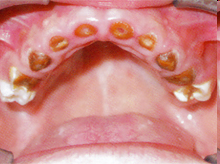 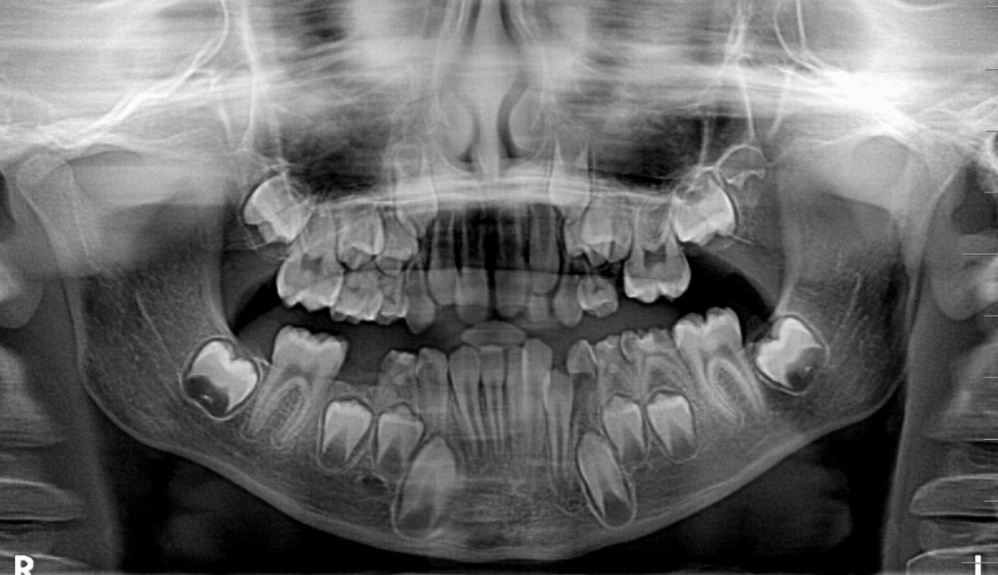 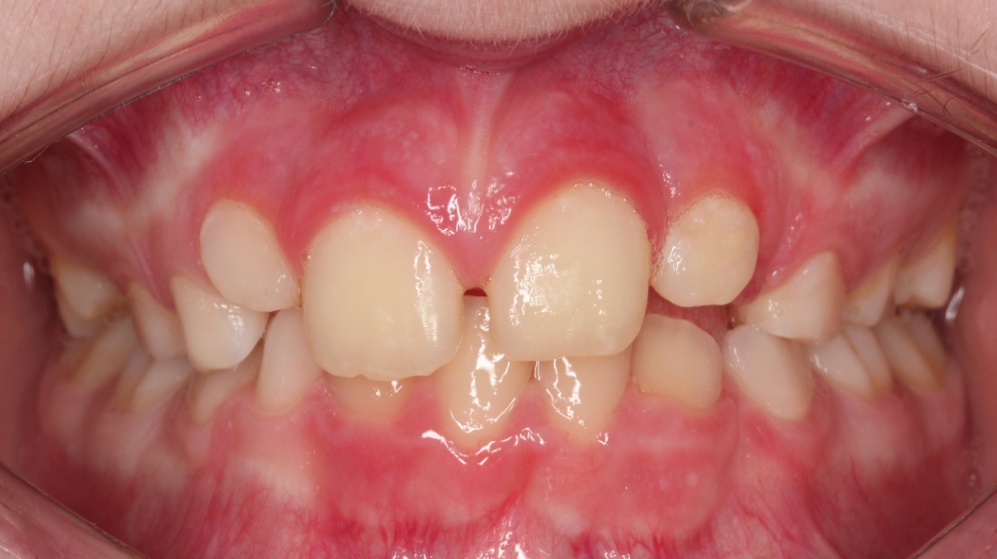 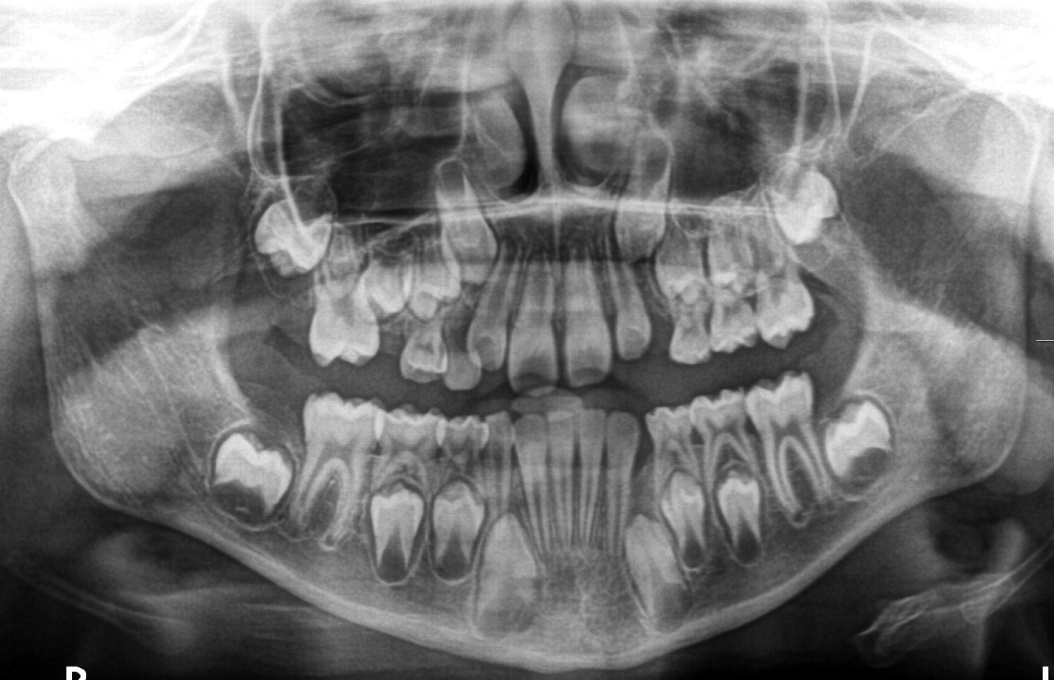 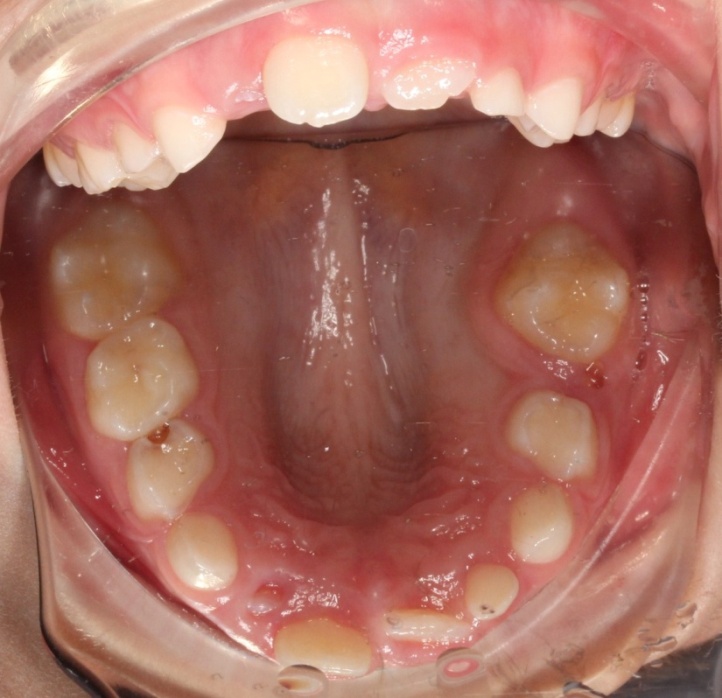 Úrazy
úrazy doč. zubů (následné poškození zárodků stálých zubů – např. dilacerace kořene/korunky)
 fraktura alveolárního výběžku (hlavně v HČ) – dislokace – zákus či zkřížený skus
 fraktura kondylu (častá u dětí) – srůsty – ankylóza – poškození růstu DČ  
 poúrazové jizvy měkkých tkání – tlakem deformace zubního oblouku
Prevence a profylaxe orto anomálií
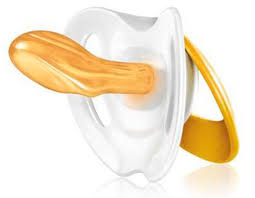 kojení – prospěšnější, pokud láhev s mlékem, tak aby otvor byl malý a dítě se muselo snažit
 dudlík– ideálně typu NUK, nutí
 vysunovat DČ, jde lépe odnaučit než
 dumlání prstu - odstranit nejlépe do 
 3-4 let
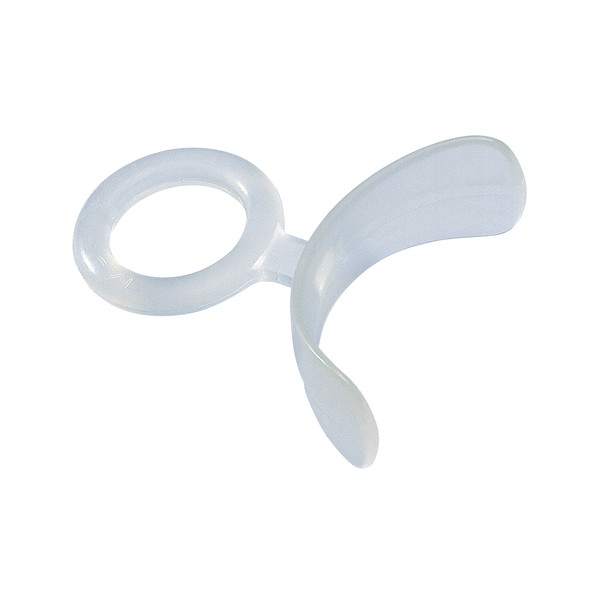 vestibulární clona – pokud nedošlo k odstranění zlozvyku a dítě je již větší a anomálie přítomná

otevřený skus udržovaný zlozvykem (sání rtu, jazyka, vkládání dudlíku)
dumlání palce
zvýšení tonu rtu
odbourání návyku dudlíku
prefabrikáty 
individualizované – reliéf plošek zubů
boj proti zubnímu kazu – prevence následků předčasných ztrát doč. zubů
čistit začít s prořezáním prvních zubů
včasná sanace doč. molárů ( nejen jejich extrakce, ale i mesiodistální zmenšování vede k mesializaci stálých molárů)
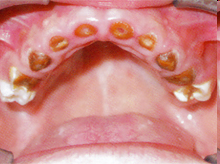